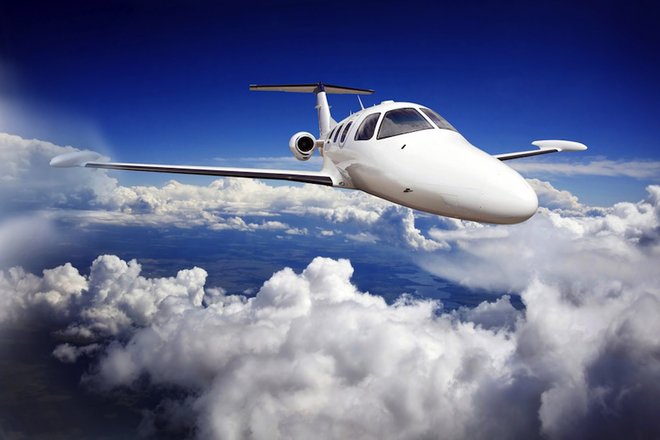 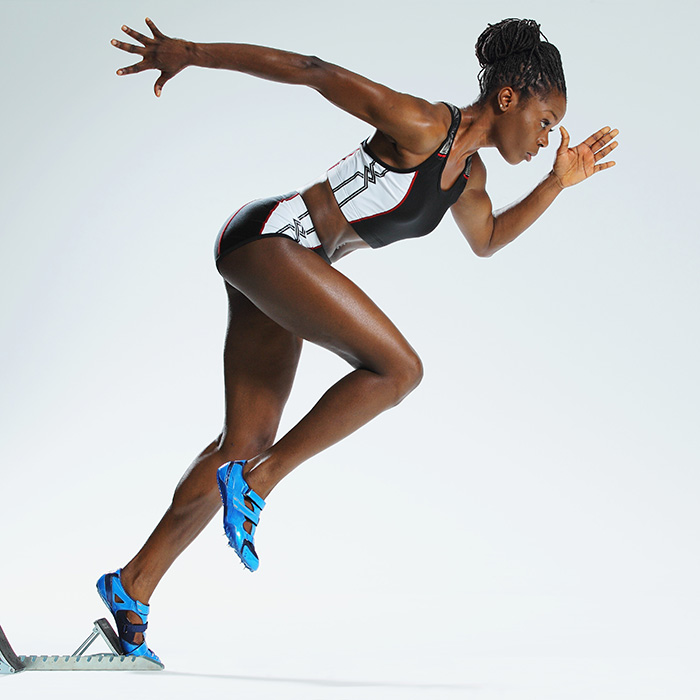 Speed, Velocity and Acceleration
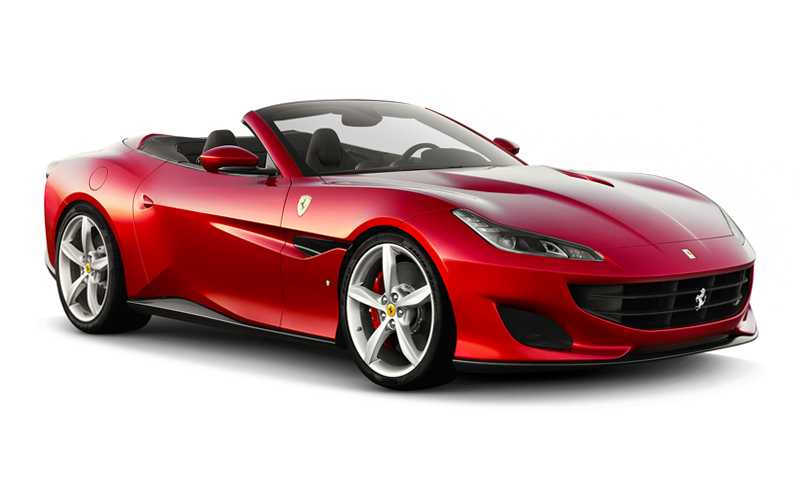 Speed
Speed is the distance moved in the time taken.
It has units of metres per second m/s.Average Speed = distance moved ÷ time taken
The distance moved is measured in metres while the time taken is measured in seconds.

What is the average speed of a car which travels 1000 m in 100 s?
Speed
A car’s average speed changes once traffic and other obstacles are involved .  However, a car can maintain its average speed on a straight, traffic-free road.What is meant by other obstacles?
Velocity
While speed is the distance travelled in unit time; velocity is the distance travelled in unit time in a stated direction.

Velocity is a vector quantity because it has size and direction while speed is a scalar quantity because it only has size.
Velocity
The unit of velocity is metres per second, m/s.Velocity = distance moved in stated direction ÷ time takenVelocity = displacement ÷ time taken
Displacement is the shortest distance between two points.
Distance moved in astated direction is also referred to asdisplacement.
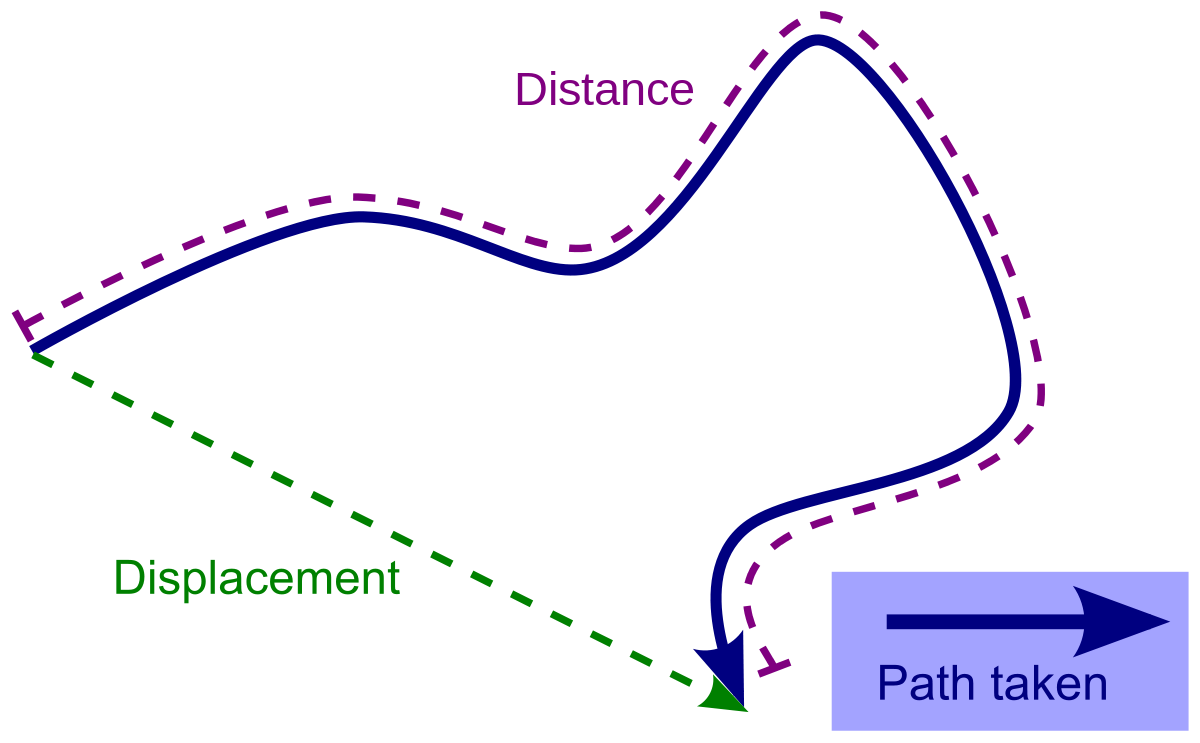 Velocity
If two cars travel due north at 20 m/s they have the:same speed of 20 m/sand thesame velocity of 20 m/s due north
The velocity of a body is uniform or constant if it moves with a steady speed in a straight line.
Speed and Velocity
The units of speed and velocity are the same:meters per second, m/s or m s-1ORkilometers per hour, km/h or km h-1*To convert from km/h to m/s simply multiply by (5/18)*To convert from m/s to km/h simply divide by (5/18)
Acceleration
Acceleration is the increase of velocity in unit time.

An object accelerates when its velocity increases and also when direction changes.

It has units of metres per second squared, m/s2 or ms-2

Acceleration = increase of velocity  ÷  time taken
Acceleration
The speeds of an accelerating car after successive seconds are given in the following table.  Acquaint yourself with the table and answer the following questions below.





Every second the speed increases by   ______

Is the acceleration uniform?   _______

If the speed of the car decreased by 5 m/s every second, it would have a deceleration or retardation of   _______
Devices Used to Analyse Motion
There are a number of different devices that are useful for analysing motion in the laboratory.
Such devices include:1.  Motion Sensors2.  Tickertape Timers3.  Photogate timers
Motion Sensors
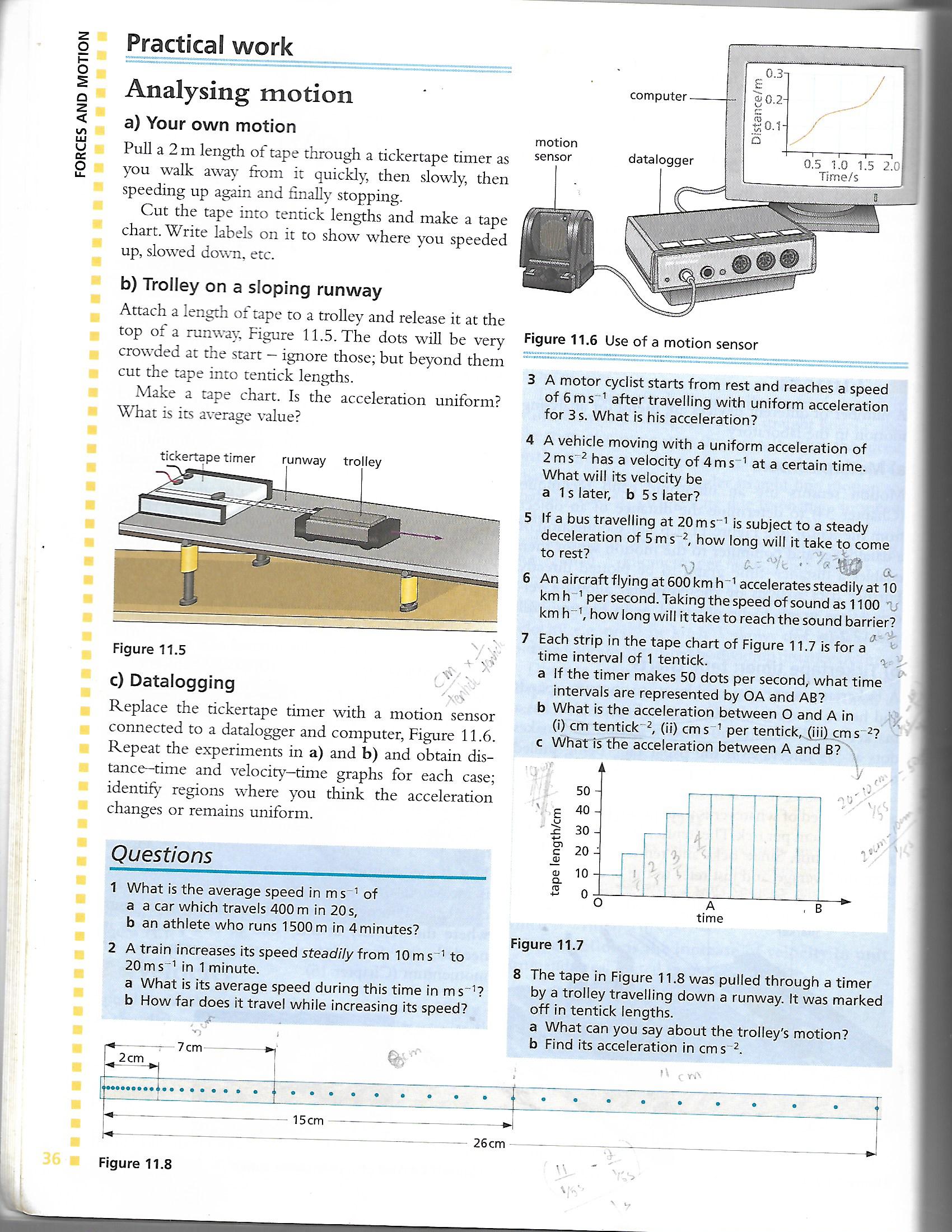 Motion sensors use anultrasonic technique todetermine the distanceof an object for the sensor.
Connection of a data logger and a computer to the motion sensor then enables a distance-time graph to be plotted directly.

Further data analysis by the computer allows a velocity-time graph to be obtained.
Tickertape Timers
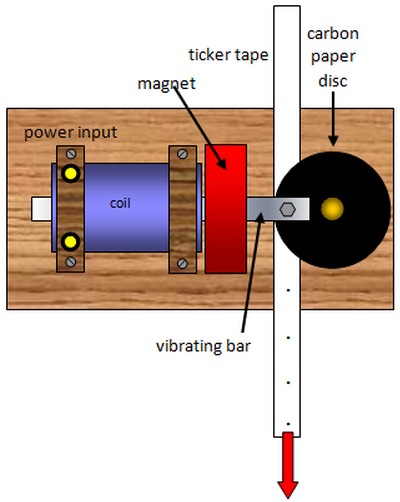 A tickertape timer enablesus to measure speeds andhence accelerations.

One type of tickertape timer has a marker which vibrates 50 times a second.  A dot is made at 1/50 s intervals on the paper tape being pulled through it.

A 1/50 s is referred to as a tick.
Photogate Timers
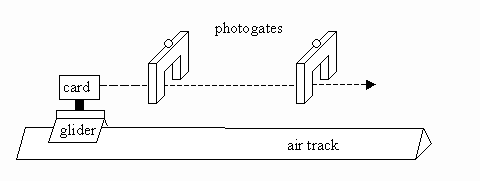 Photogate timers maybe used to record thetime taken for a trolley orglider to pass through the gate.
If the length of the ‘interrupt card’ on the trolley is measured, the velocity of the trolley can then be calculated.

Photogates are most useful in experiments where the velocity at only one or two positions is needed for example in measurements of momentum.
Class Work
Bolt’s top speed was10.43 m/s in a male100 m dash.
Using the informationabove determine howmuch time it tookBolt to completethe male 100 m dash.
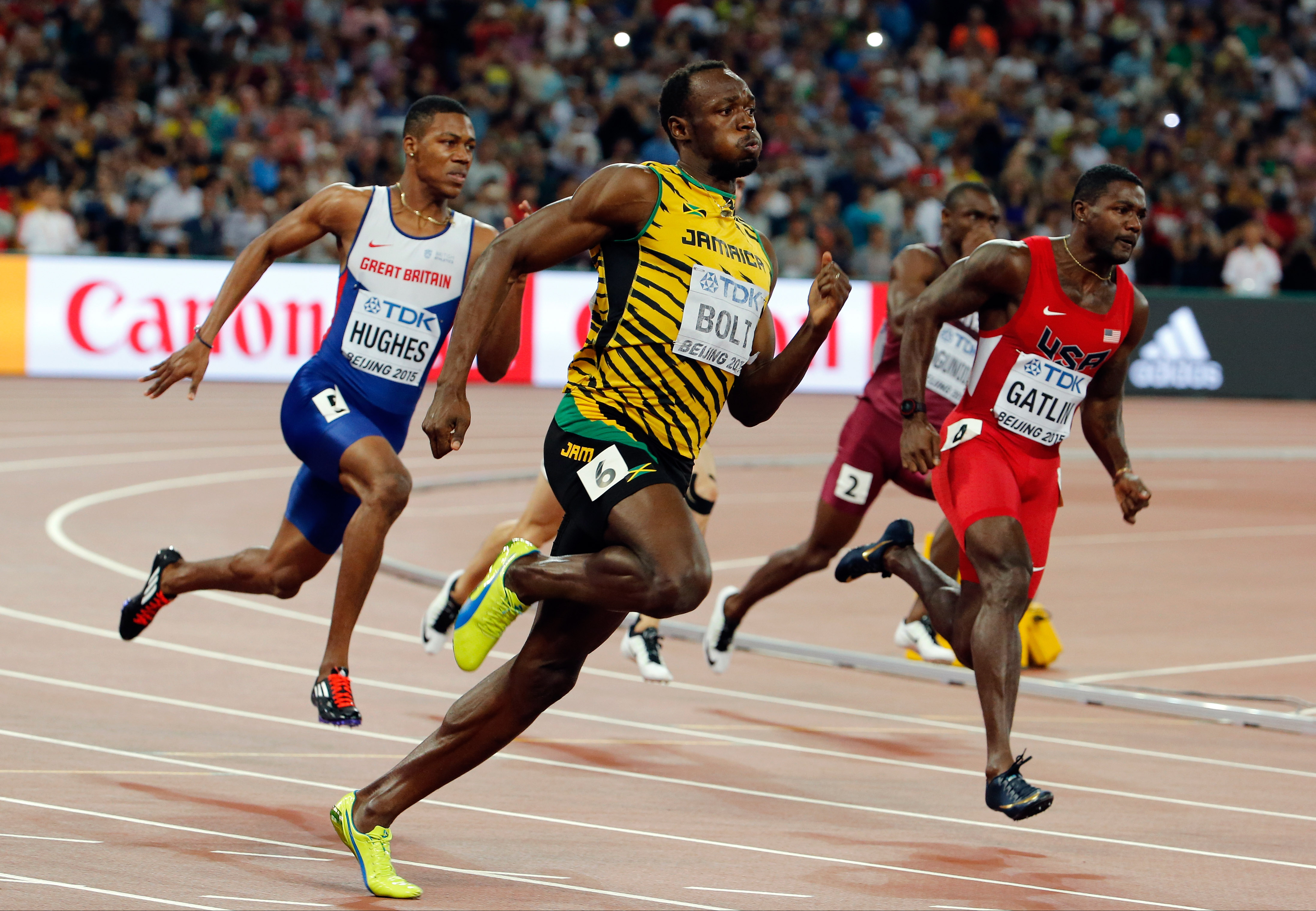 Classwork
What is the average speed in m/s of (put the answers in SI units):a.  a car which travels 400 m in 20 s?b.  an athlete who runs 1500 m      in 4 minutes?
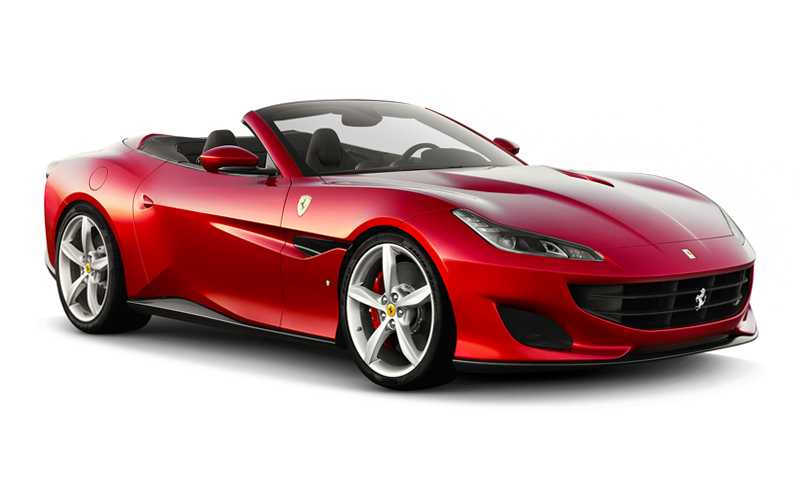 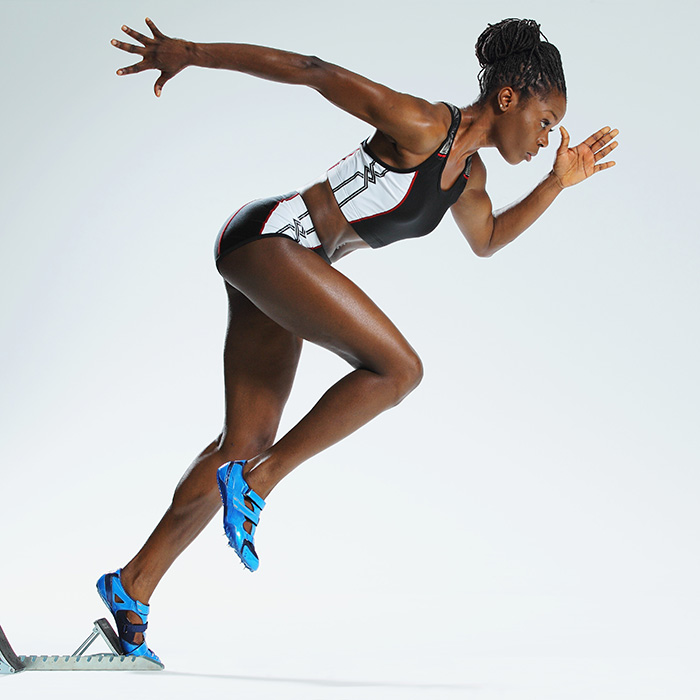 Classwork
A train increases its speed steadily from 10 m/s to 20 m/s in 1 minute.a.  what is its average speed during this time in m/s?b. how far does it travel while increasing its speed?
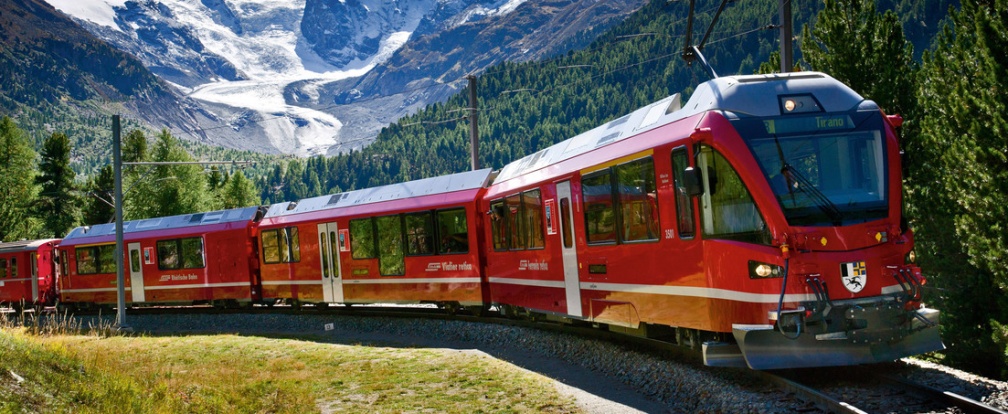 Classwork
The tape in Figure 11.8 was pulled through a timer by a trolley travelling down a runway.  It was marked off in tentick lengths.a.  what can you say about the trolley’s motion?b.  find its acceleration in cm/s2.  Remember acceleration = change of speed ÷ time taken
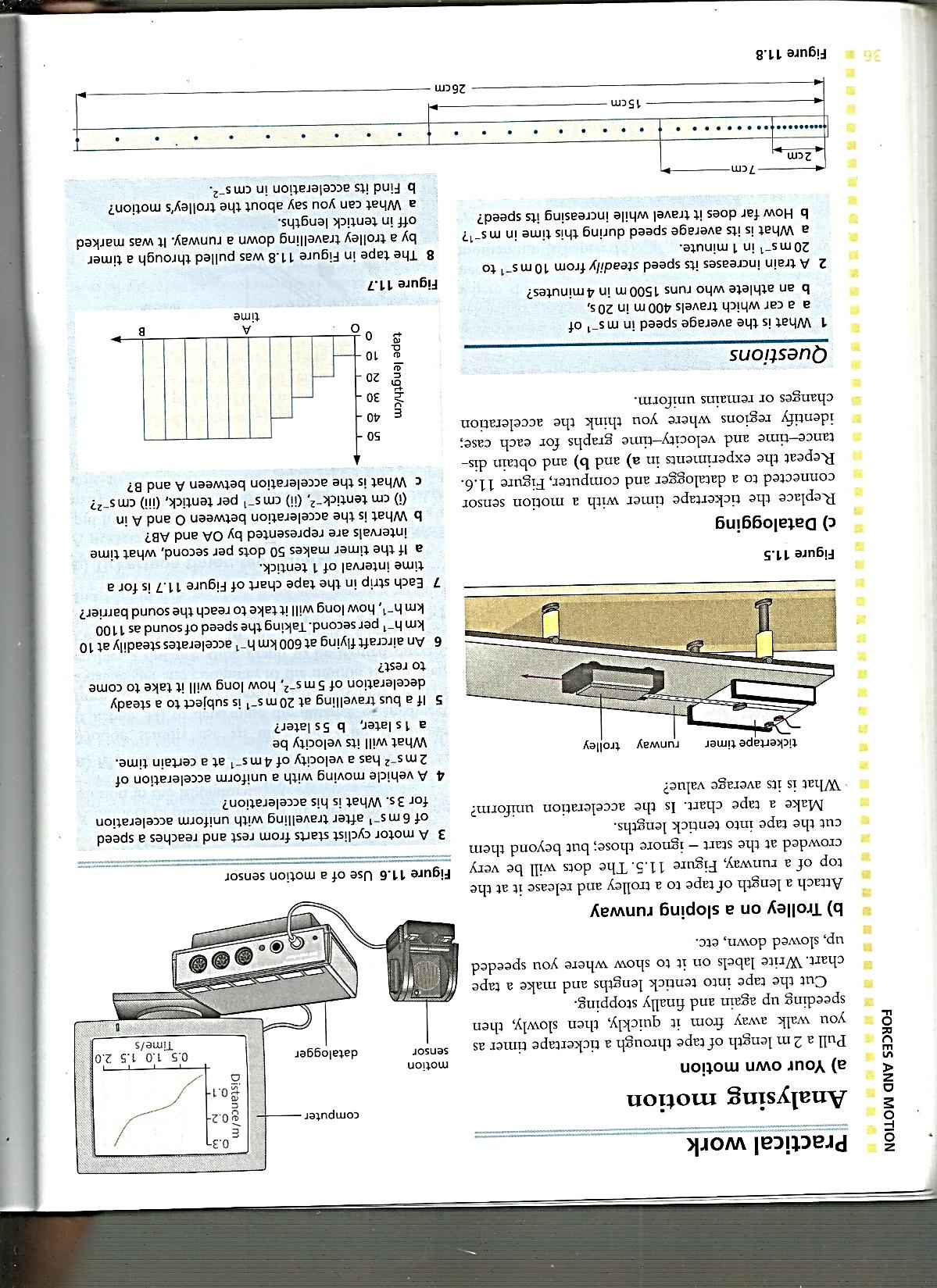 Classwork
Two velocities can be added by using the parallelogram law that was used in adding forces.A swimmer swims across a river at a velocity of 0.8 m/s in a direction perpendicular to the river banks.  The water flows down the river at 0.6 m/s.  Find the resultant velocity of the swimmer.
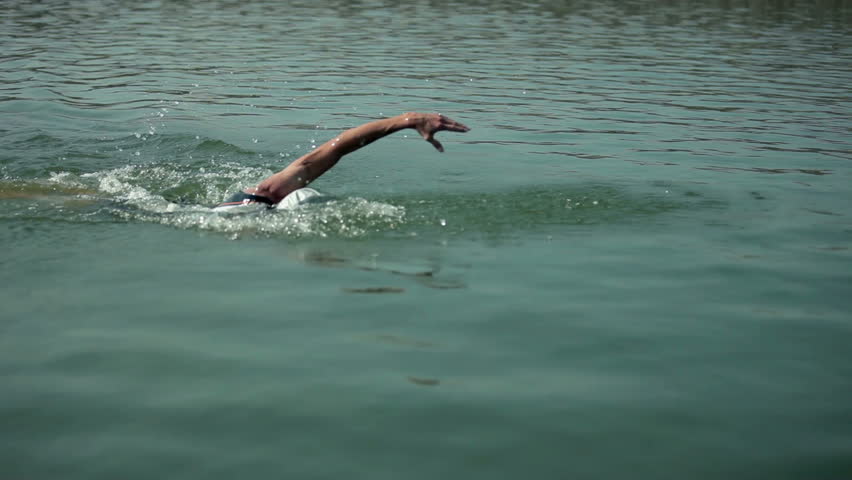 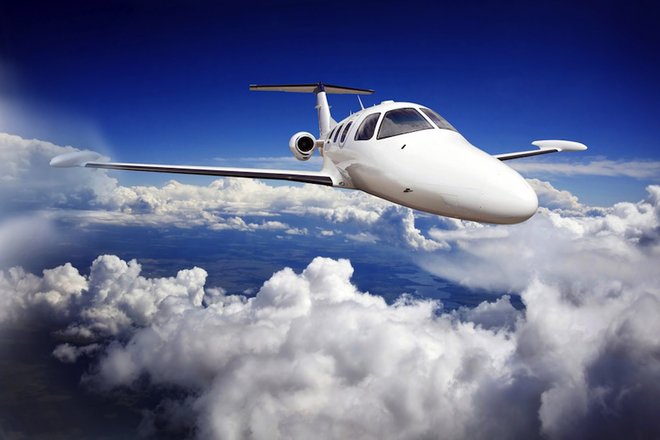 Classwork
Velocities can also be added in a straight line as well.An aircraft flies at 800 km/h in stationary air.  The distance travelled is 3000 km.  What was the wind speed if the journey actually takes 4.0 hours?
Equations of motion
Velocity – Time Graphs Depicting Uniform Velocity
If the velocity of a body is plotted againsttime, a velocity-time graphwill be obtained.
Such a graph provides another way of solving motion problems.
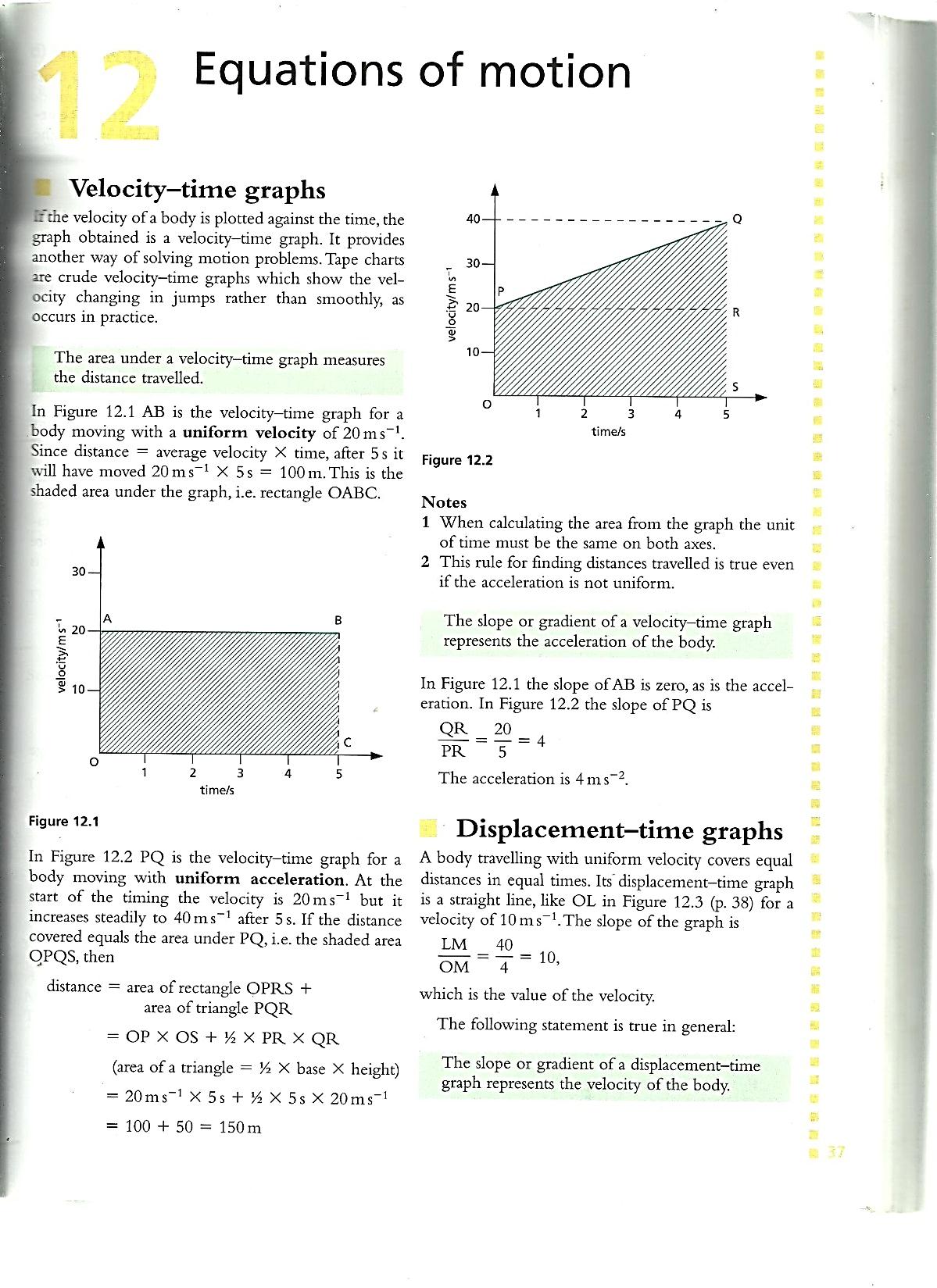 Velocity – Time GraphsDepicting Uniform Velocity
The area under a velocity-timegraph measures the distance travelled by an object.

The velocity-time graphdepicts that of a movingbody at uniform velocityof ____________ m/s.
Looking at the graph whatis the distance that the bodyhas moved after 5 s sincedistance = average velocity x time?  ______ m.*The distance is the areaof the shaded region under the graph.
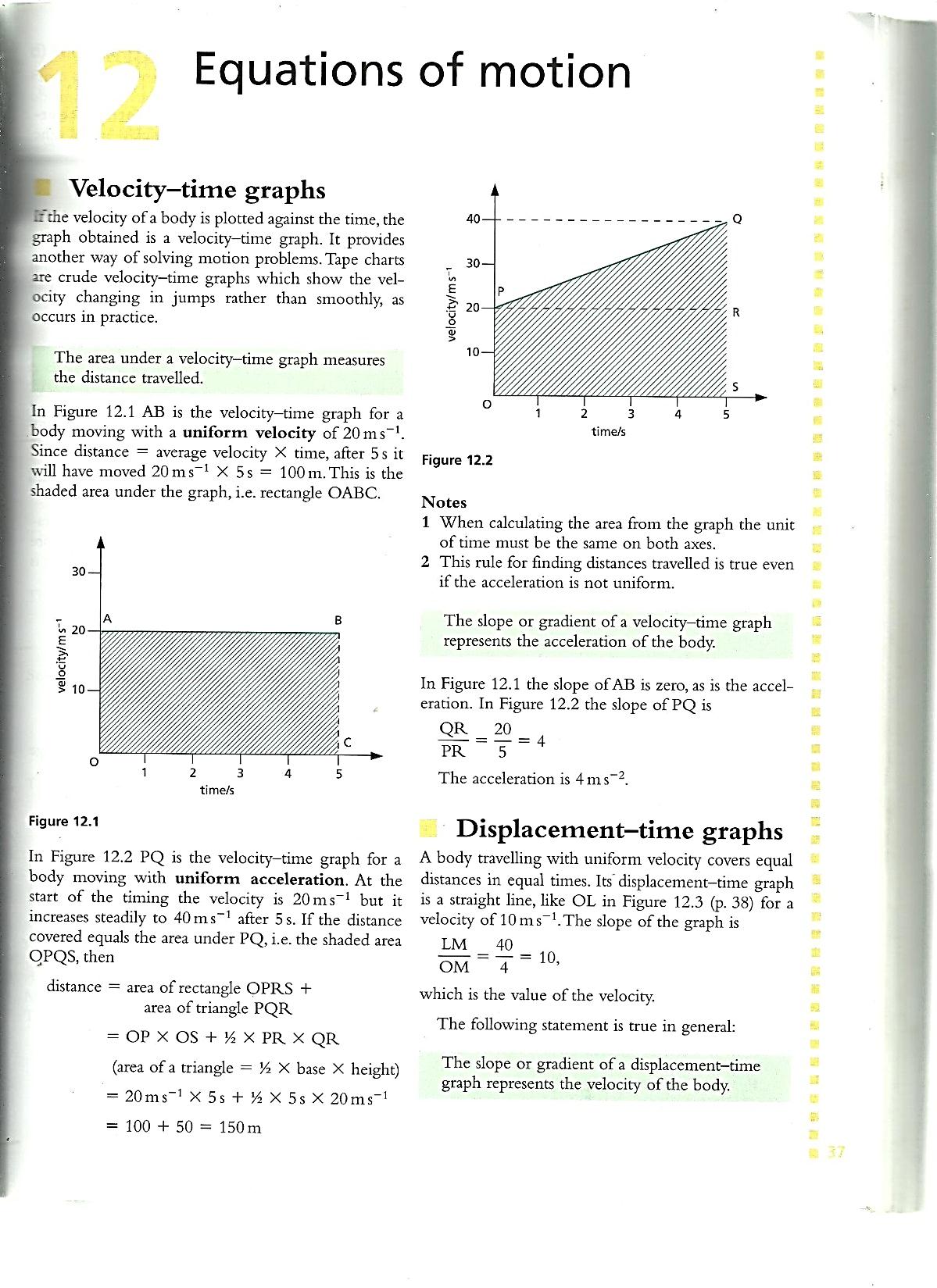 Velocity – Time Graphs Depicting Uniform Velocity
The gradient or slope of a velocity-time graph representsthe acceleration of the body. Given that information find theacceleration of the moving bodythat the graph is depicting.
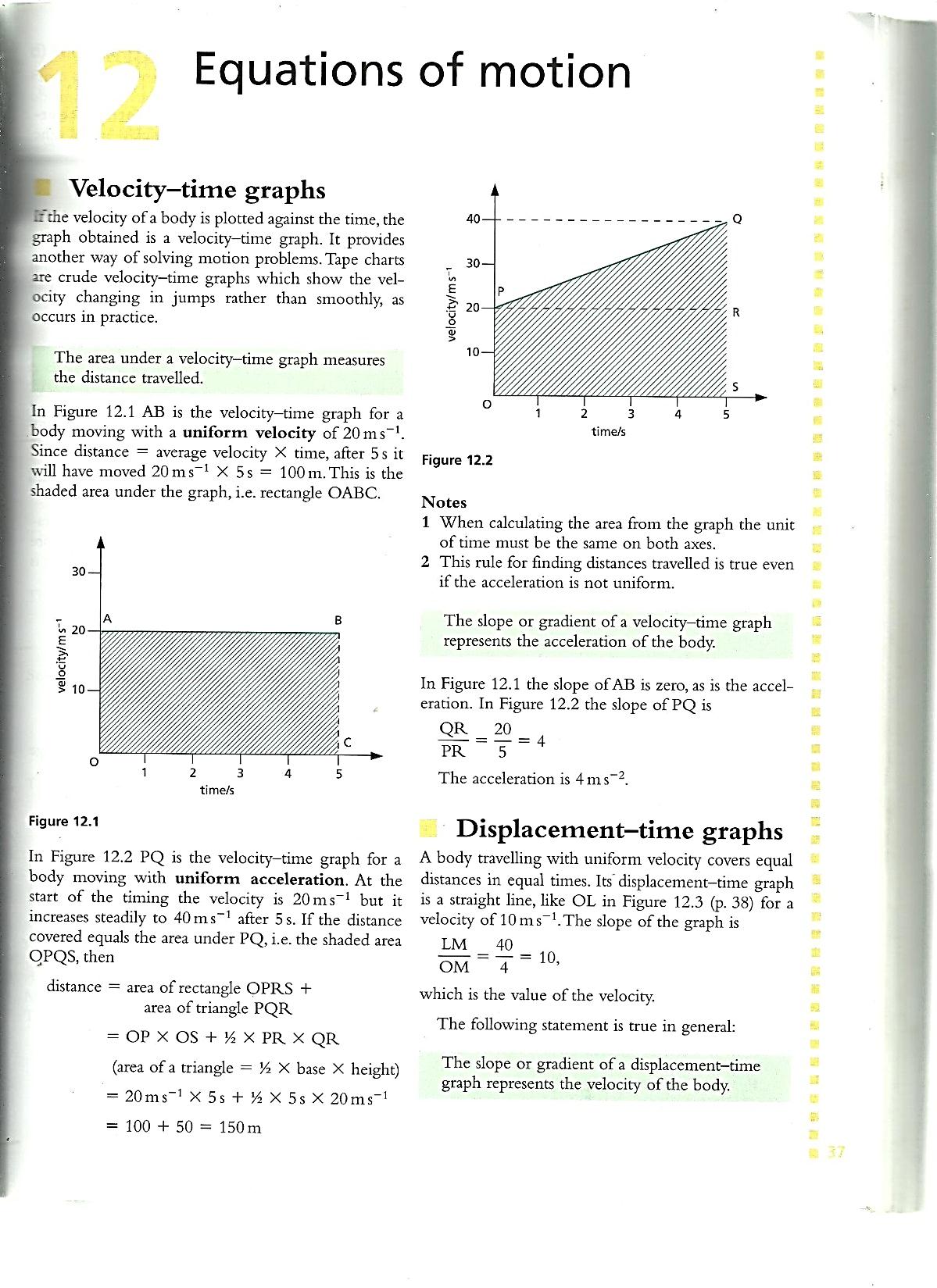 Velocity – Time Graphs Depicting Uniform Acceleration
The velocity-time graph depictsthat of a moving body atuniform acceleration.
At the start of the timing the velocity is _____ m/s and it increases steadilyto _____ m/s after  _____ s.
How do you propose one may find the areaof the shaded region of the graph below?
The gradient or slope of a velocity-time graphrepresents the acceleration of the moving body. Given that information find the accelerationof the moving body that the graph above isdepicting.
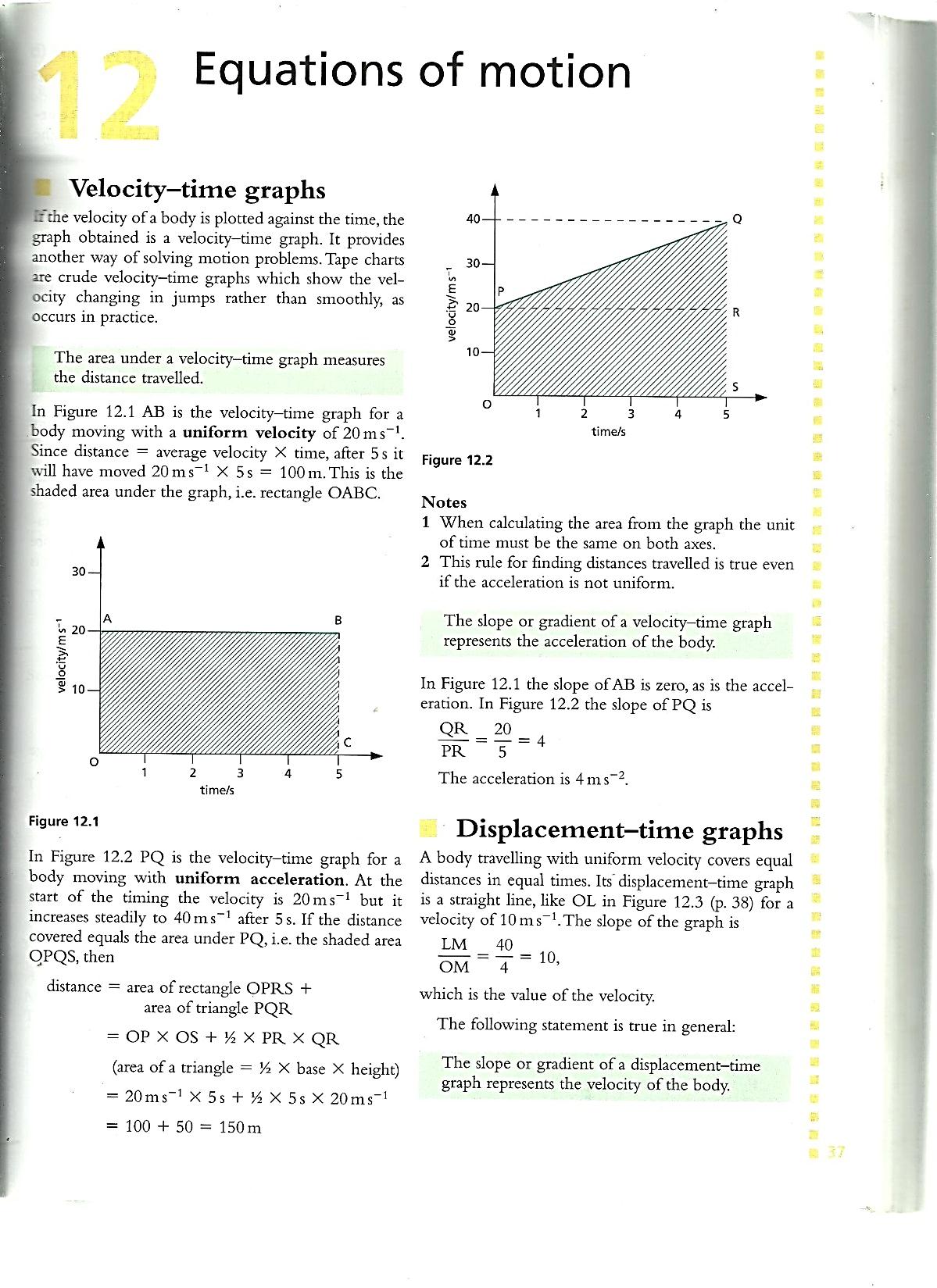 Displacement – Time Graphs Depicting Uniform Velocity
A body travelling with uniformvelocity covers equal distancesin equal times.
Its displacement-time graphis a straight line.

The gradient or slope of adisplacement-time graphrepresents the velocity ofthe body.Given the information above determine the velocityof the moving body that the graph depicts below.
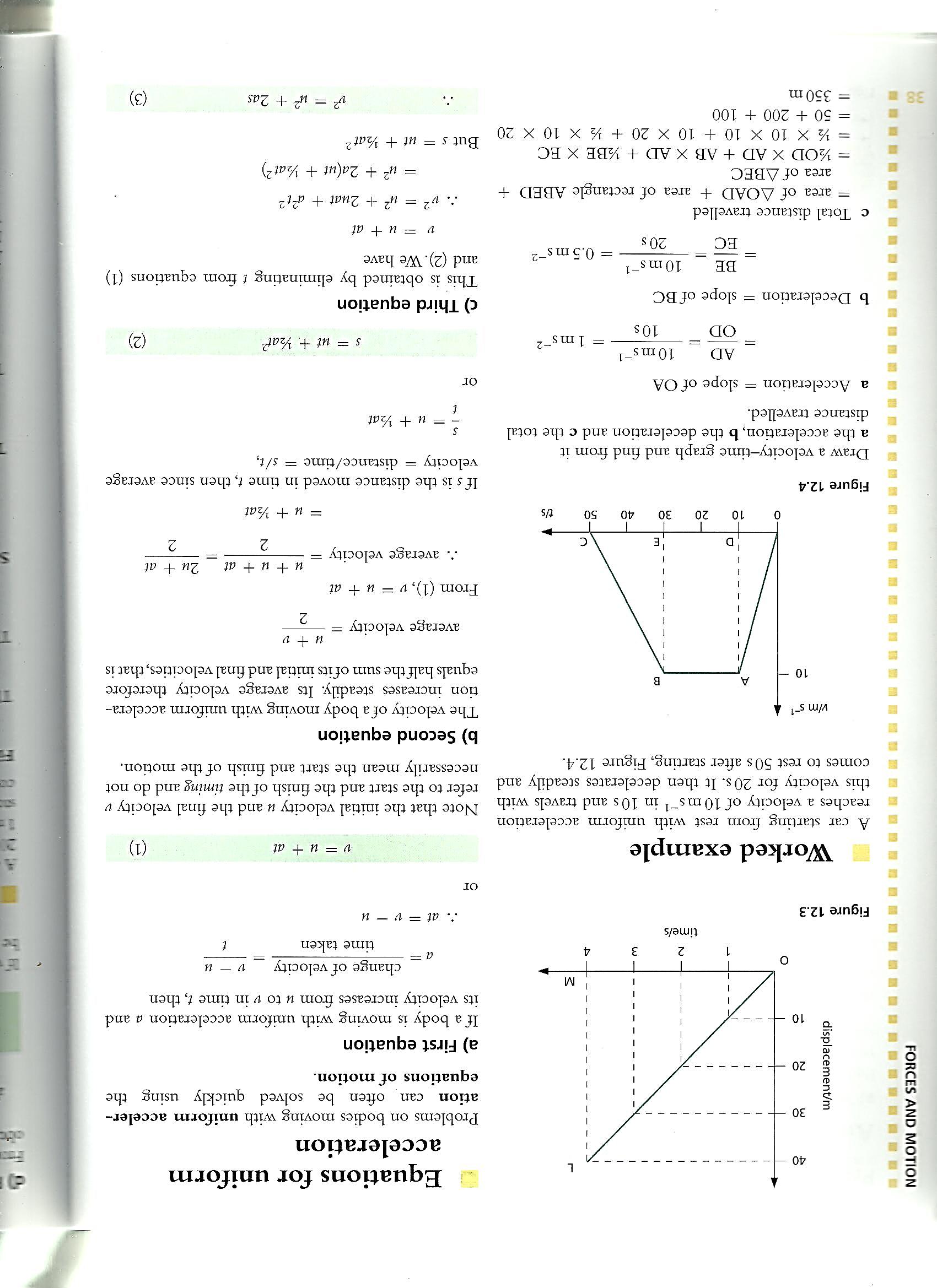 Classwork
A car starting from rest with uniform acceleration reaches a velocity of 10 m/s in 10 s and travels with this velocity for 20 s.  It then decelerates steadily and comes to rest 50 s after starting.  Find from the given graph:a.  the accelerationb.  the decelerationc.  the total distance travelled
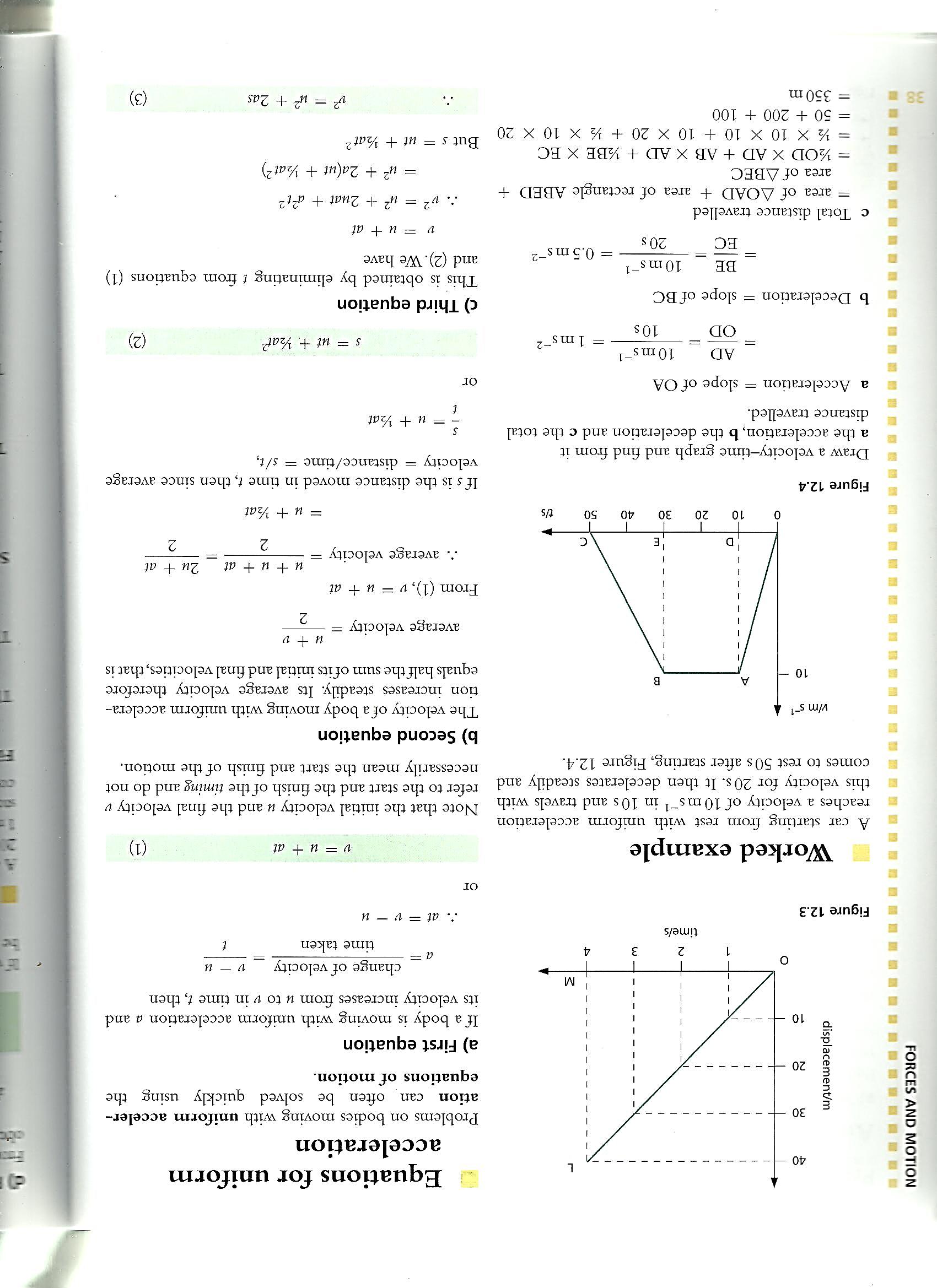 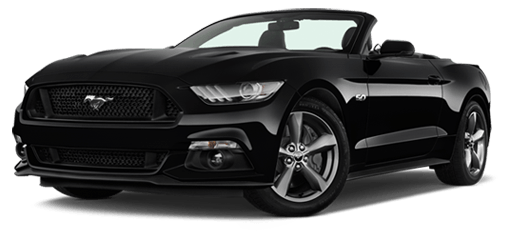 Classwork
A cyclist starts from rest andaccelerates at 1 m/s2 for 20 seconds.He then travels at a constant speedfor 1 minute and finally deceleratesat 2 m/s2 until he stops.  a.  Find the maximum speed of the cyclist.b.  Determine the time it takes for the cyclist to decelerate.c. Try to draw this scenario out as if it were a graph then determine the total distance the cyclist covered in meters.
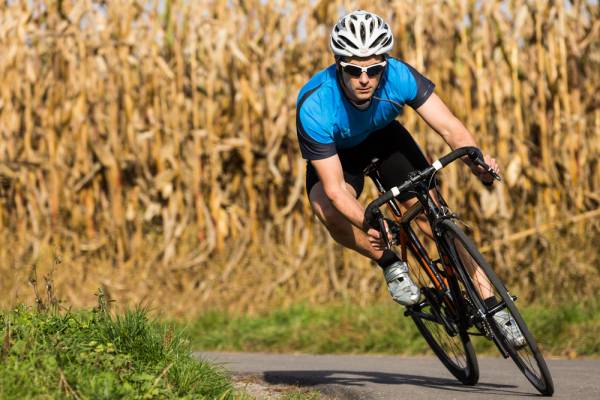 Classwork
A car accelerates from 4 m/s to 20 m/s in 8 s.  How far does it travel in thistime?
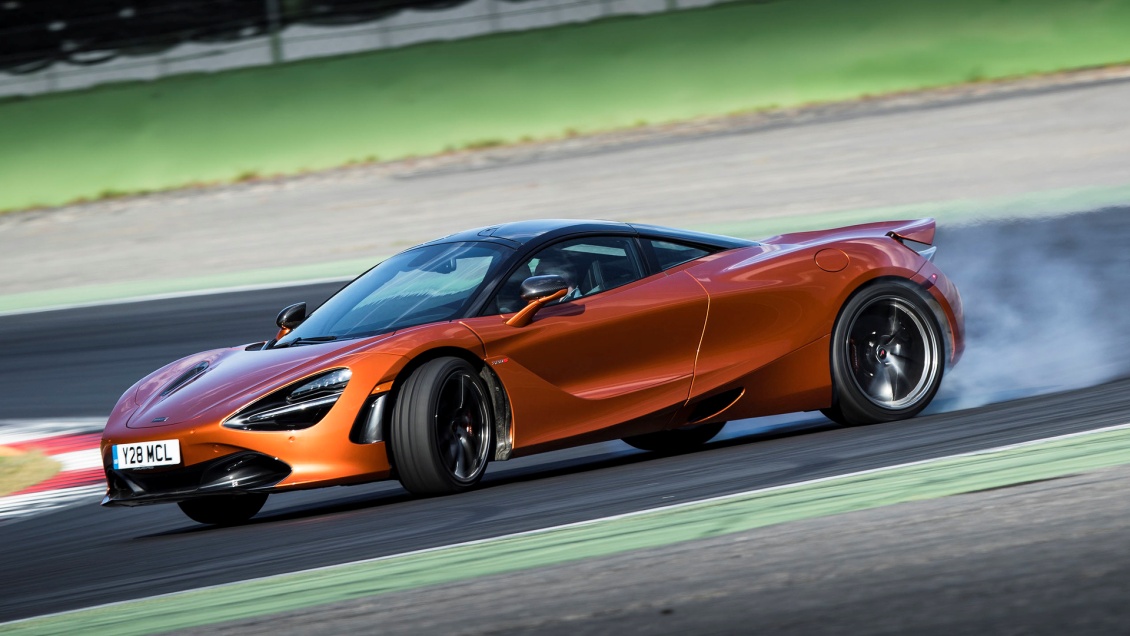 Falling bodies
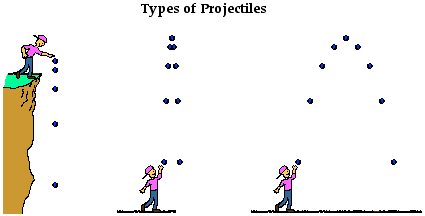 Which one falls faster?
In air which one falls faster, a coin or a piece of paper?
In a vacuum both the coin and the piece of paper falls at the same time.The cause of this is due to air resistance which has a muchgreater effect on lighter bodiesthan heavier ones.What is a vacuum?
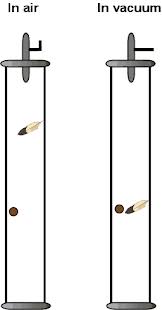 Acceleration Due to Gravity
All bodies falling freely under the forceof gravity do so with uniform accelerationif air resistance is negligible (if there isNO air).
This acceleration, called the accelerationdue to gravity, is denoted by the italic letter g.  
The value of gravity varies over the earth.  In the Caribbean it is 9.78 m/s2 or near enough to 10 m/s2.
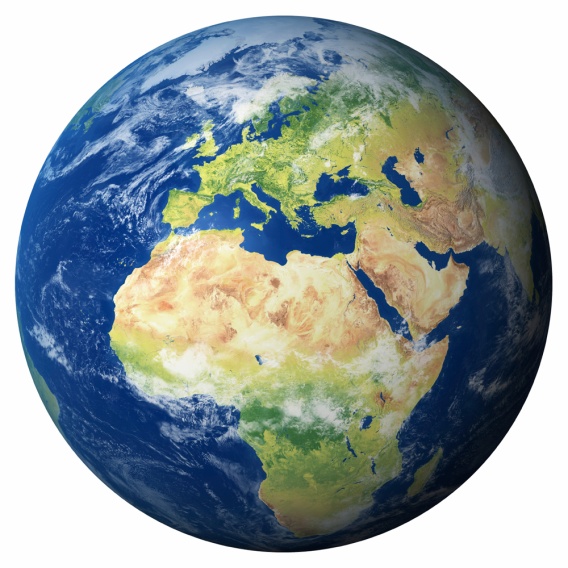 Acceleration Due to Gravity
The velocity of a free falling body therefore increases by 10 m/s every second because there are NO other forces acting on it but gravity.  

Hence ALL free falling objectsfall towards earth with anacceleration of 10 m/s2once air resistance is negligible.

On earth lighter objects fall slowerthan heavier objects because of the presence of air.  Without airthe previous point can be observed.
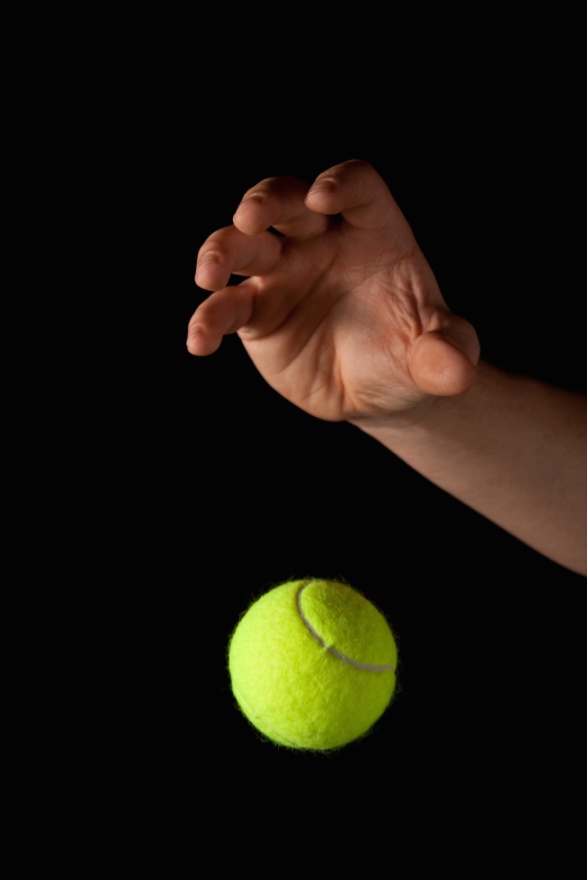 Acceleration Due to Gravity
Lots of places state that the Earth's gravity is stronger at the poles than the equator for two reasons:1.  The poles are closer to the center of the Earth due to theequatorial bulge. Thisstrengthens gravitation at thepoles and weakens it at theequator.2.  The Earth is rotating, so anEarth-bound observer sees acentrifugal force. This has no effect at the poles and weakensgravitation at the equator. In physics, centrifugal force is the force that makes objects move outwards when they are spinning around something or travelling in a curve.
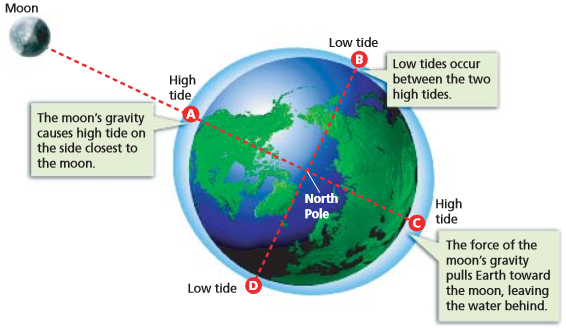 Acceleration Due to Gravity
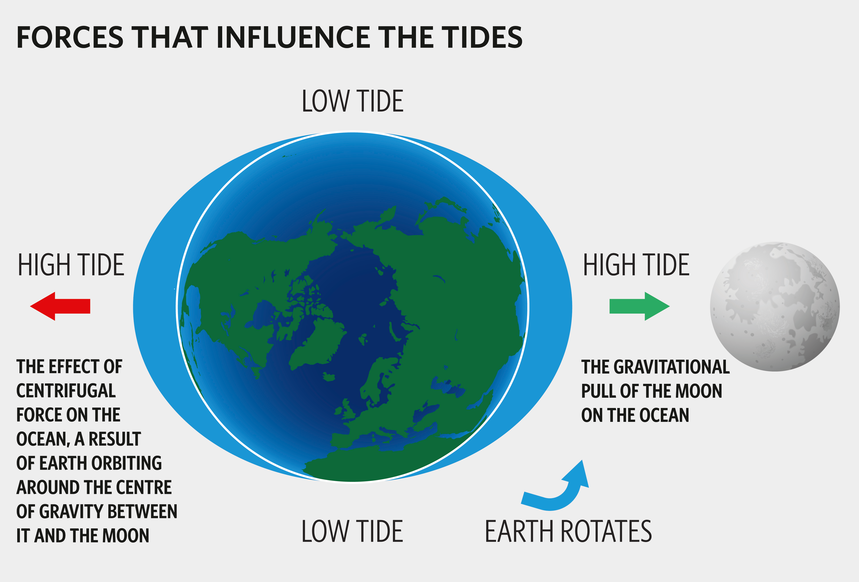 Acceleration Due to Gravity
In calculations using the equation of motion, gravity replaces acceleration.Gravity is given a positive sign for falling bodies and therefore a ______________ sign of rising bodies since they are decelerating.
Measuring gravity, g
To measure g the following equation may be used:s = ½ gt2      or    g = ?Where:s is the distance fallen in metres(m),t is the time taken in seconds (s)anda, acceleration = g, gravity in metres per squared seconds (m/s2)
Distance – Time Graphs
For a body falling freely from rest we have :  s = ½ gt2A graph of s against t gives a curved graph going upwards and a graph of s against t2 produces a straight line, g being constant at one place.
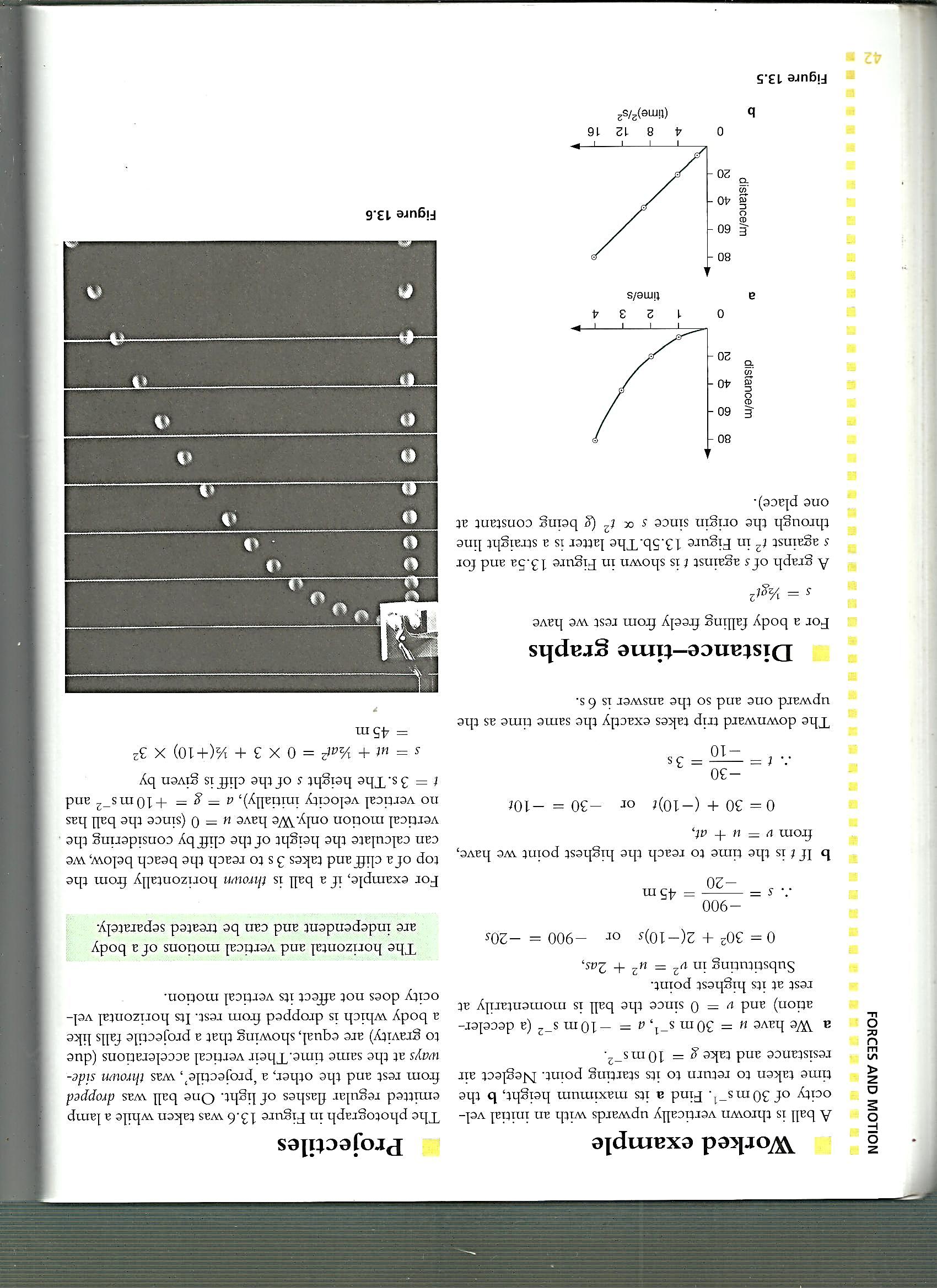 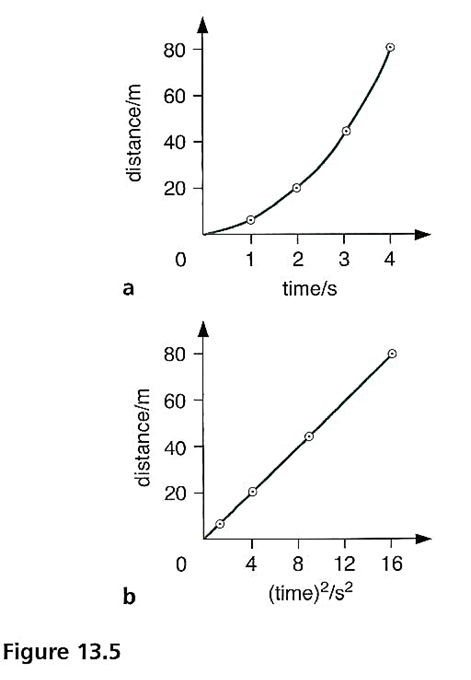 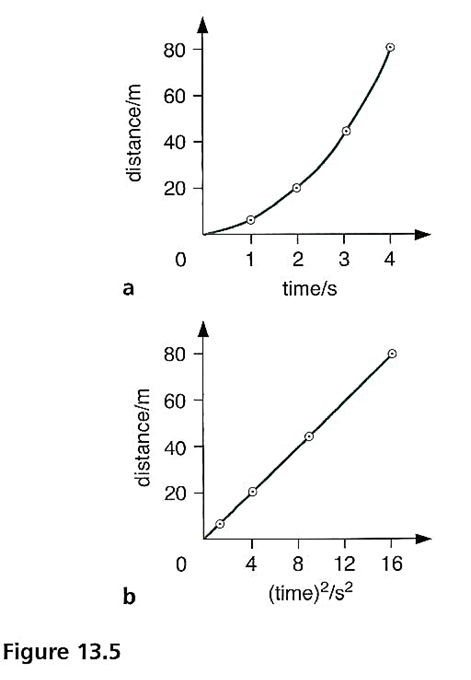 Projectiles
If a ball is thrown horizontally fromthe top of a cliff and takes 3 s to reachthe beach below, we can calculate theheight of the cliff by considering thevertical motion only.We have:u = 0 (since the ball has no vertical velocity           initially)a = g = +10 m/s2 andt = 3 sThe height s of the cliff is given by:s = ut + ½ at2 = ______________________
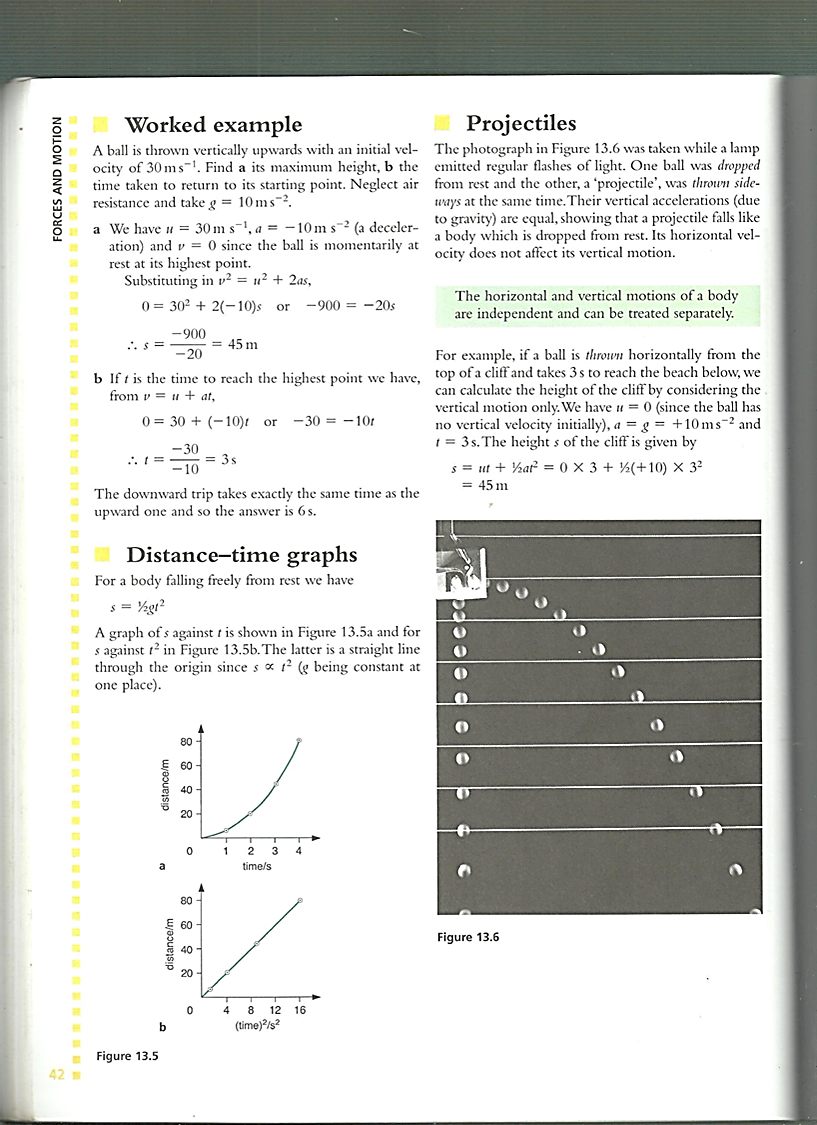 The horizontal and vertical motions of a body areindependent and can be treated separately.
Classwork
A ball is thrown vertically upwards with an initial velocity of 30 m/s.Find:a.  Its maximum heightb.  The time taken to return to its starting point.      Neglect air resistance and take g = 10 m/s
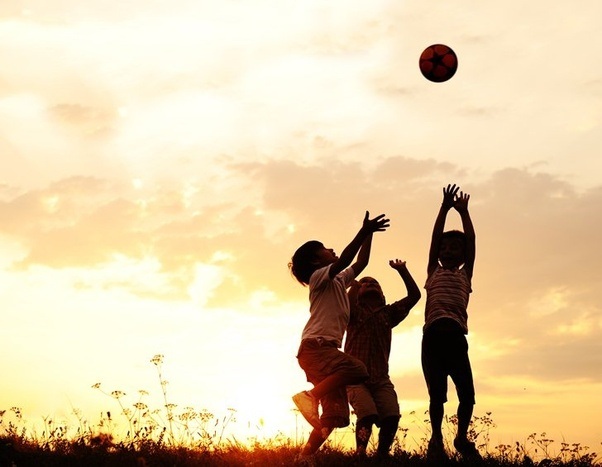 Newton’s laws of motion
Newton’s Three Laws of Motion
1st Law:  A body stays at rest, or if moving it continues to move with uniform velocity, unless an external force makes it behave differently.
2nd Law:  One newton is defined as the force which gives a mass of 1 kg an acceleration of 1 m/s2 where F = maF stands for force in units of Newton, Nm stands for mass in units of kilogram, kga stands for acceleration in units of metres per second        squared, m/s2
3rd Law:  If a body A exerts a force on body B, then body B exerts an equal but opposite force on body A.
Explaining Newton’s First Law of Motion
What two things cause a car to come to rest when the engine is switched off?

If those two forces were absent it is believed that a body once set in motion would go on forever with a constant speed in a straight line.
The smaller the external force opposing a moving body the smaller is the force needed to keep it moving with uniform velocity.
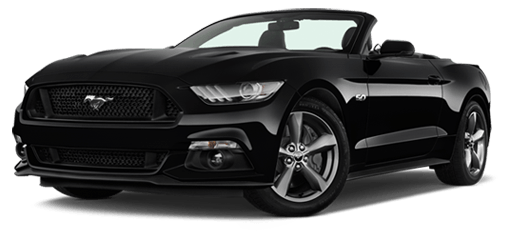 Explaining Newton’s First Law of Motion
Mass and inertiaThe first law is also another way of saying that all matter has a built-in opposition to being moved if it is at rest or if it is moving, to having its motion changed.  This property is called inertia.  Inertia is from the Latin word forlaziness.
Give an example of inertia occurring.
The larger the mass of a body thegreater is its inertia.  Why?
The mass of a body measures its inertia.The mass of a body is also the amount of matter it contains.
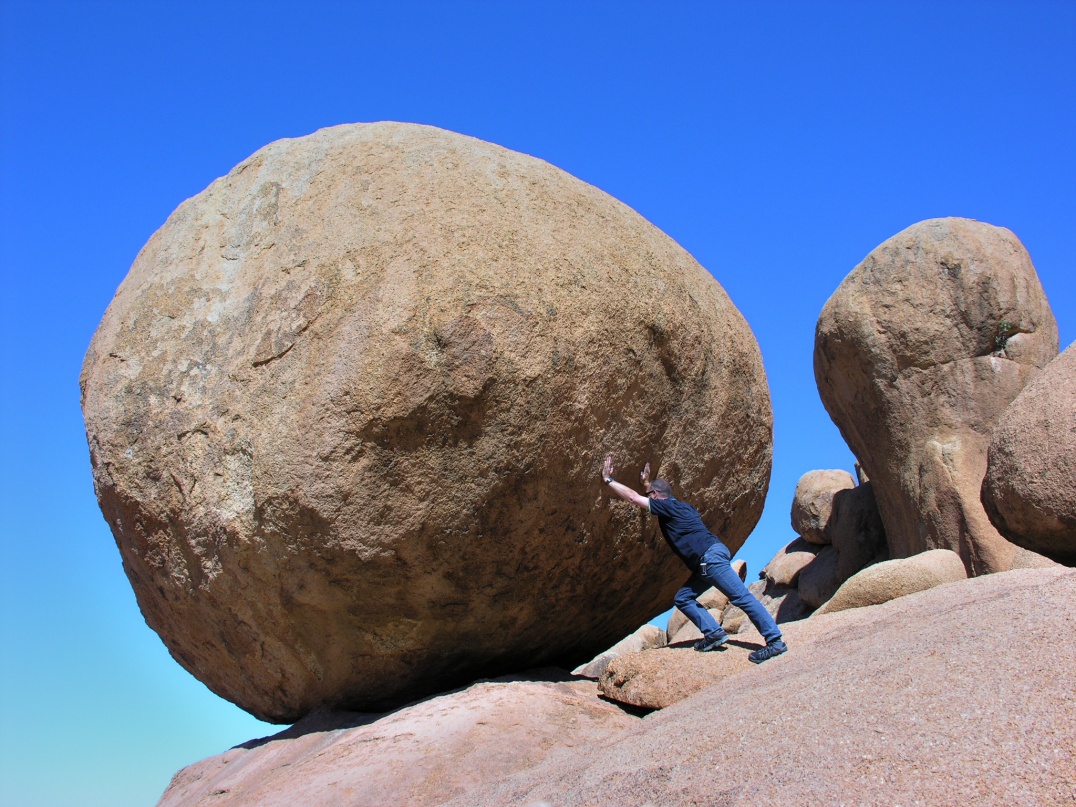 Explaining Newton’s Second Law of Motion
F = ma is the equation which describes the second law of motion where a is(i)  directly proportional to the applied force F for a fixed mass, that is a α  F, and(ii) inversely proportional to the mass m for a fixed force, that is a α  1/m 
One newton is defined as the force which gives a mass of 1 kg an acceleration of 1 m/s2.
When using Newton’s second law of motion one must always note:1.  F is the resultant or unbalanced force causing the acceleration a.2.  F must be in newtons, m in kilograms and a in metres per second squared.
Explaining Newton’s Second Law of Motion
CLASSWORK 1.  A block of mass 2 kg is pushed along a table with a constant velocity by a force of 5 N.  When the push is increased to 9 N what isa.  the resultant forceb.  the acceleration
2.  A car of mass 1200 kg travelling at 72 km/h is brought to rest in 4 s.  Finda.  the average decelerationb.  the average braking forcec.  the distance moved during the deceleration.
Explaining Newton’s Third Law of Motion
Third LawThis law states that forces never occur singlybut always in pairs as a result of the actionbetween two bodies.  Try giving threeexamples of this law that occurs in everyday life.
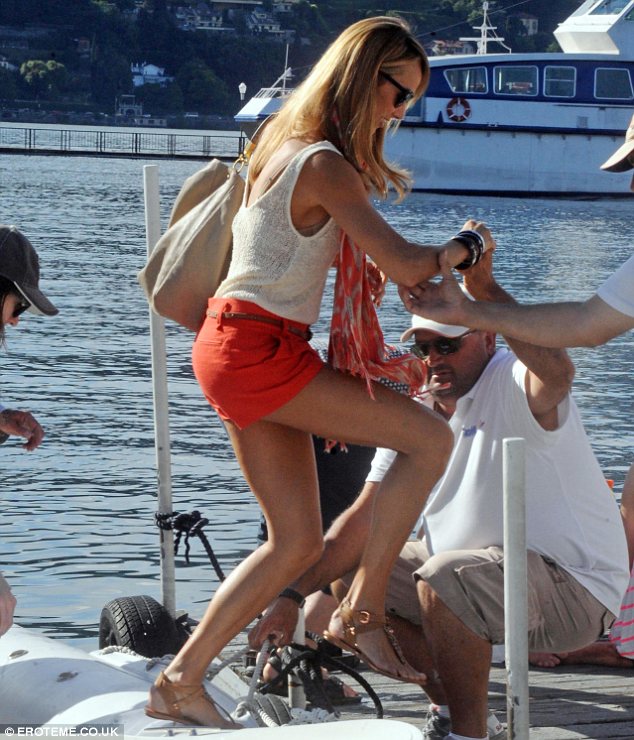 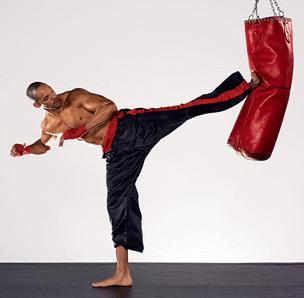 Comprehension
1.  What is the speed of an ant if it covers 2 metres in 1.5 minutes?  Give answer in SI units.2.  What is the difference between velocity and speed?
Comprehension
3.   What is Newton’s second law of motion?4.  Complete the following equations on forces in motion below:
 
(a)  v =  ______  + at(b)  _______  =  u2 +  _______as(c)  s =  u_____ + ½ at2(d)  2s  =  (u + v) ______
Gravitational Field
Gravity is an invisible, action at-a-distance force (non-contact force).
Earth is surrounded by a gravitational field which exerts a force on any body in the field.
The strength of a gravitational field is defined as the force acting on unit mass in the field.
Gravitational Field
Gravity is either measured in N/kg or m/s2 it has a value of approximately 10.
Measurement shows that on the earth’s surface a mass of 1 kg experiences a force of 10 N, that is its weight is 10 N.  The strength of the earth’s field is therefore 10 N/kg.
There are two ways of regarding g:(i)   when considering bodies that are falling freely it then has an acceleration of 10 m/s2(ii)  when the body of known mass is at rest and we wish to know the force of gravity (in N) acting on it we think of g as the earth’s gravitational field strength of 10 N/kg
Fluid FrictionTerminal Velocity
Fluid friction is the opposition to an object when it moves in a liquid or gas.
In air, fluid friction is negligible for small dense objects, example ball-bearings falling a short distance.  And as we have read, these fall with a constant acceleration of 10 m/s2.
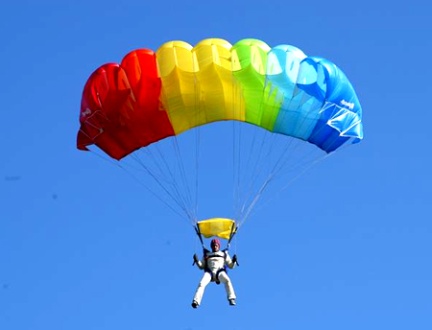 Fluid FrictionTerminal Velocity
Terminal velocity is easily observed for objects that are light, example, raindrops, or have a large surface area example parachutes or sky divers in free fall.In these cases, as the falling object speeds up, air friction increases and reduces its acceleration.Eventually the upward frictionalforce equals the weight of theobject acting downwards.The resultant force is then zeroand the object falls with aconstant velocity called itsterminal velocity.Objects moving in viscous liquids, example, motor oil, behave similarly.
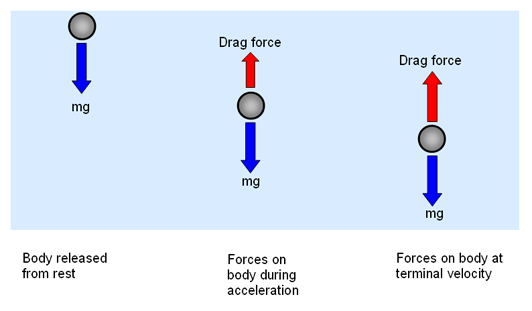 Who were Aristotle, Galileo and Newton?
In your spear time research:a.  Aristotle (384 – 322 B.C.)b.  Galileo (1564 – 1642)c.  Newton (1642 – 1727)(Make sure this is done as you will be tested on such material)
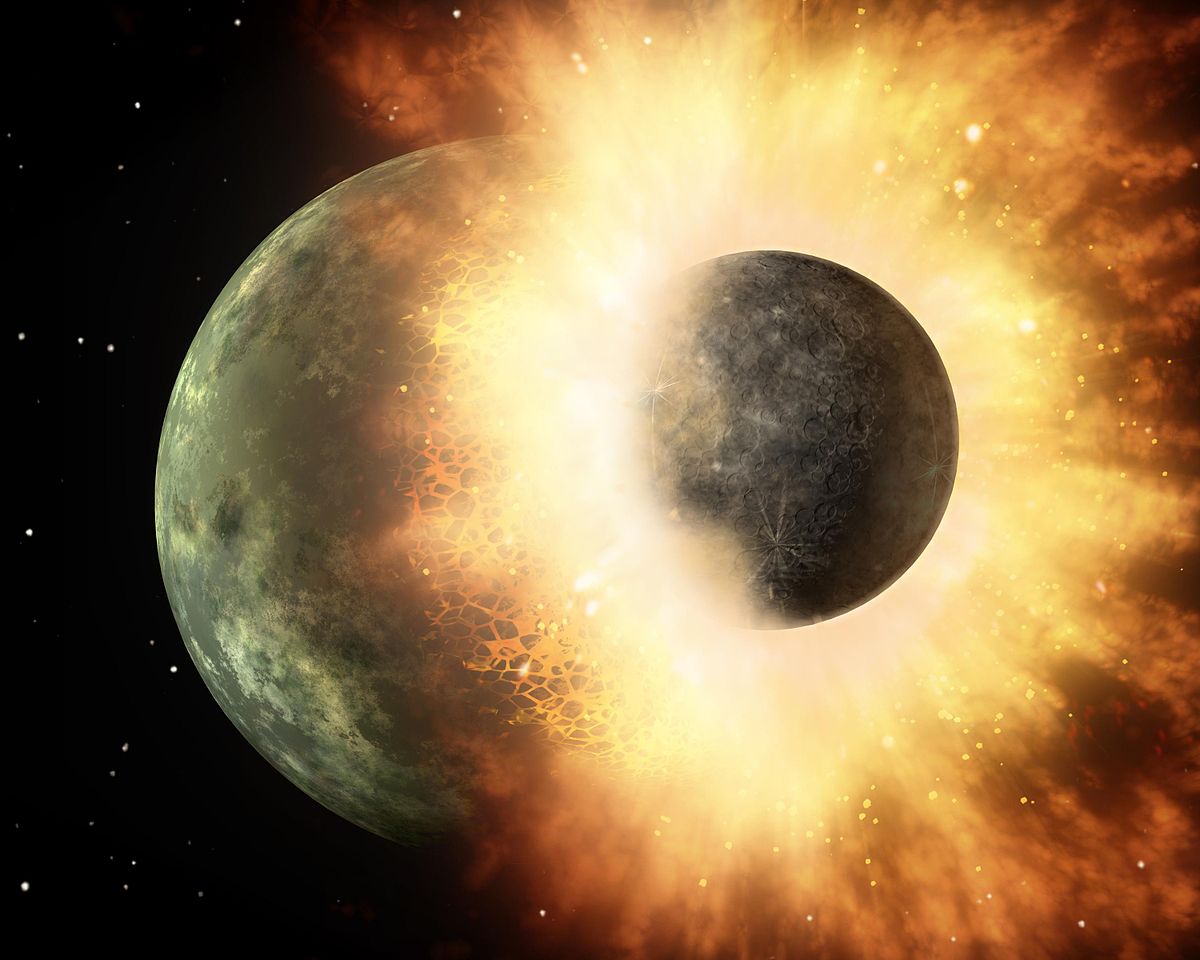 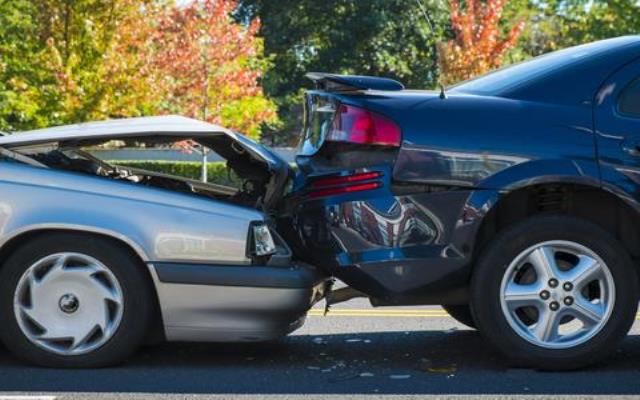 Momentum
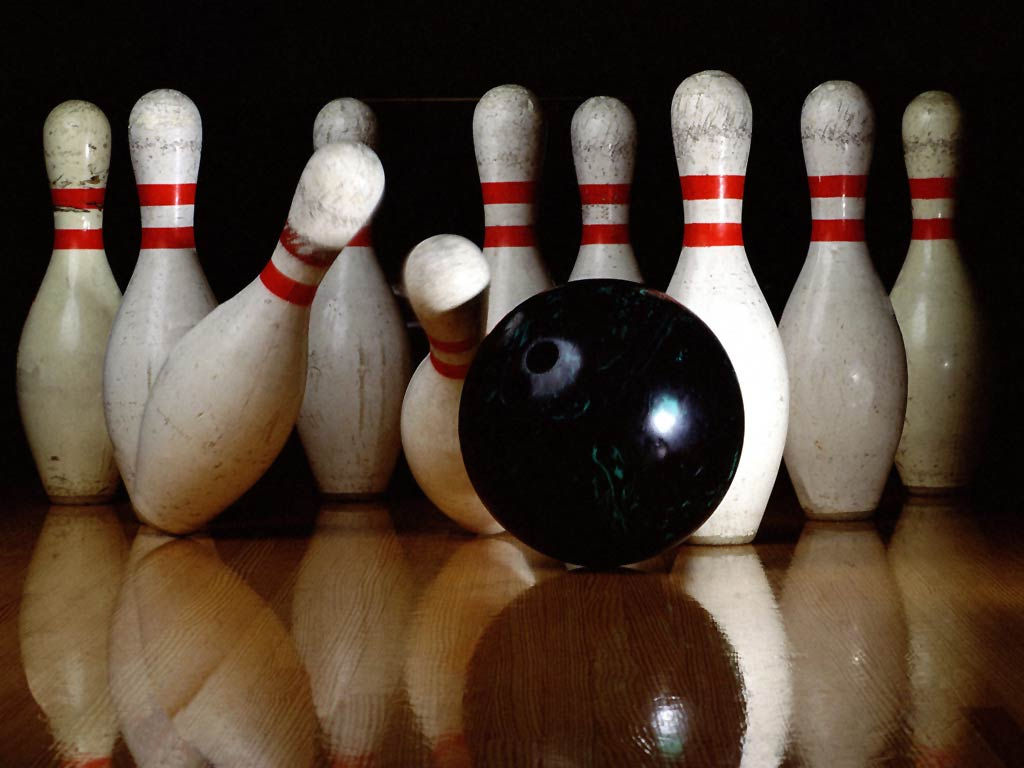 Momentum
Momentum is a useful quantity to consider when bodies are involved in collisions and explosions.

Momentum (kg m/s) = mass (kg)  ×  velocity (m/s)

It is defined as the mass of the body multiplied by its velocity and is measured (kg m/s)  where1 kg m/s = 1 N/s

What is the momentum of a 2 kg mass  moving at        10 m/s?
Conservation of Momentum
When two or more objects act on one another, as in a collision, the total momentum of the bodies remain constant, provided no external forces act on it, for example friction.

The above statement is called the principle of conservation of momentum:m1v1 + m2v2 = (m1+m2)vf
Conservation of Momentum
If a truck of mass 60 kg moving with a velocity of 3 m/s collides and couples with a stationary truck of mass 30 kg the two move off together.  What is their final velocity?
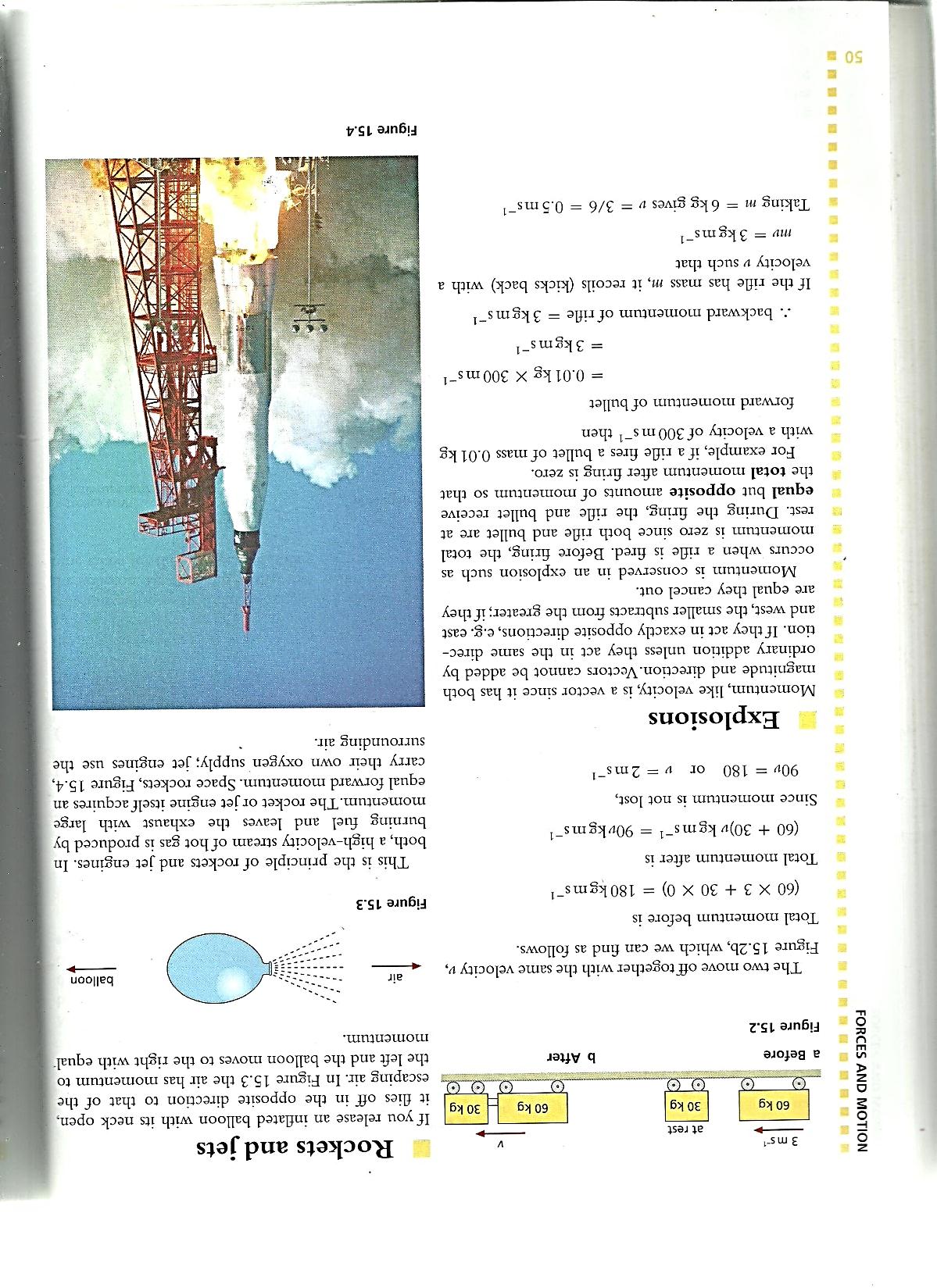 Two Types of Collision
A perfectly elastic collision is defined as one in which there is NO loss of kinetic energy in the collision. 

An inelastic collision is one in which part of the kinetic energy is changed to some other form of energy in the collision.
Momentum
Momentum like velocity, is a vector since it has both magnitude and direction.
Vectors can not be added by ordinary addition unless they act in the same direction.
If they act in exactly opposite direction, example east and west, the smaller subtracts from the greater; if they are equal they cancel out.
Rifles and Explosions
Momentum is conserved in an explosion suchas occurs when a rifle is fired.  Before firing,the total momentum is zero since both rifleand bullet are al rest.  

During firing, the rifle and bullet receive equalbut opposite amounts of momentum so thatthe total momentum after firing is zero.
For example if a rifle fires a bullet of mass 0.01kg with a velocity of 300 m/s then:Forward momentum of bullet=  0.01 kg  x  300 m/s  = _______________:. Backward momentum of rifle=  _____________________If the rifle has mass m, it recoils (kicks back)with a velocity v such thatmv = 3 kg m/sTaking m = 6 kg gives v =  _______________.
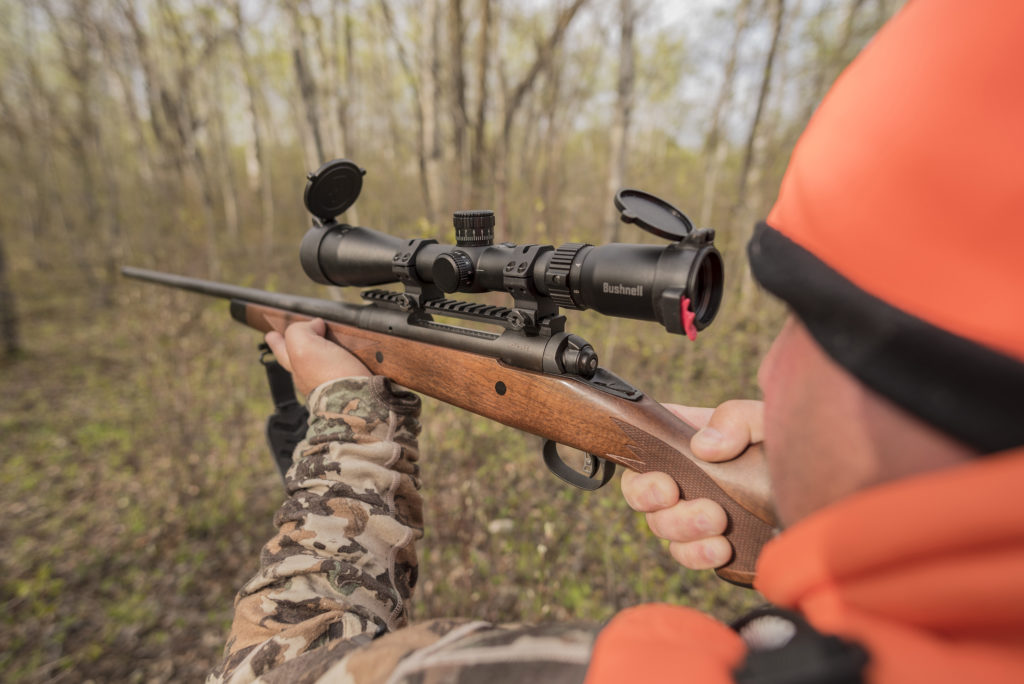 Rockets and Jets
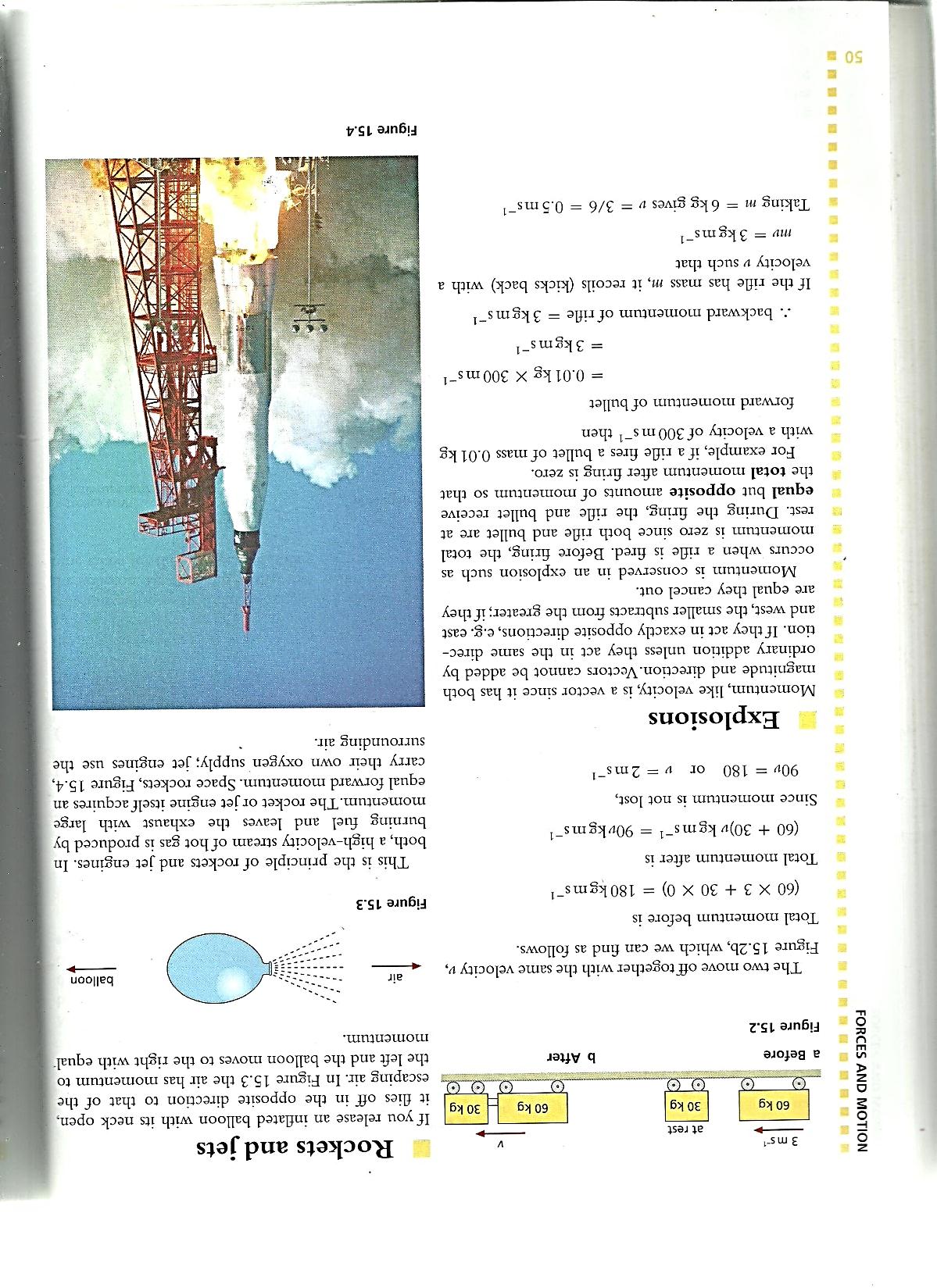 Rockets and jetsIf you release an inflated balloon with its neck open what will happen?
This is the principle of rocketsand jet engines.  In both, a high-velocity stream of hot gas is produced by burning fueland leaves the exhaust with largemomentum.The rocket or jet engine itself acquiresan equal forward momentum.
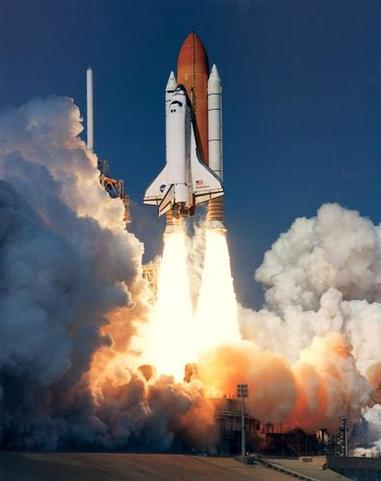 Classwork
Using the following equation: m1v1  +  m2v2  =  (m1 + m2)vfsolve the following question:A trolley of mass 2 kg collides with a stationary trolley of mass 1 kg and sticks to it.  If they move off together with a velocity of 4 m/s, what was the original velocity of the 2 kg trolley?
Kinetic and potential energy
Kinetic Energy
Kinetic energyKinetic energy is the energy a body has because of its motion.Kinetic energy = Ek = ½ mv2Where:m means mass and has units of kgv means velocity and has units of m/sk.e.,  Ek  means kinetic energy, has units of JCLASSWORK What is the kinetic energy of a cricket ball that has a mass of 200 g which has a moving velocity of 20 m/s?
Potential Energy
Potential energyPotential energy is the energy a body has because of its position or condition.Potential energy = ΔEp = mghWhere:m means mass and has units of kgg means gravity and has units of N/kg  or  m/s2h means height and has units of mp.e., Ep means potential energy, has units of JCLASSWORK If g = 10 N/kg what is the p.e. gained by the system when a 100 g mass is raised vertically by 1 m.
Conservation of Energy
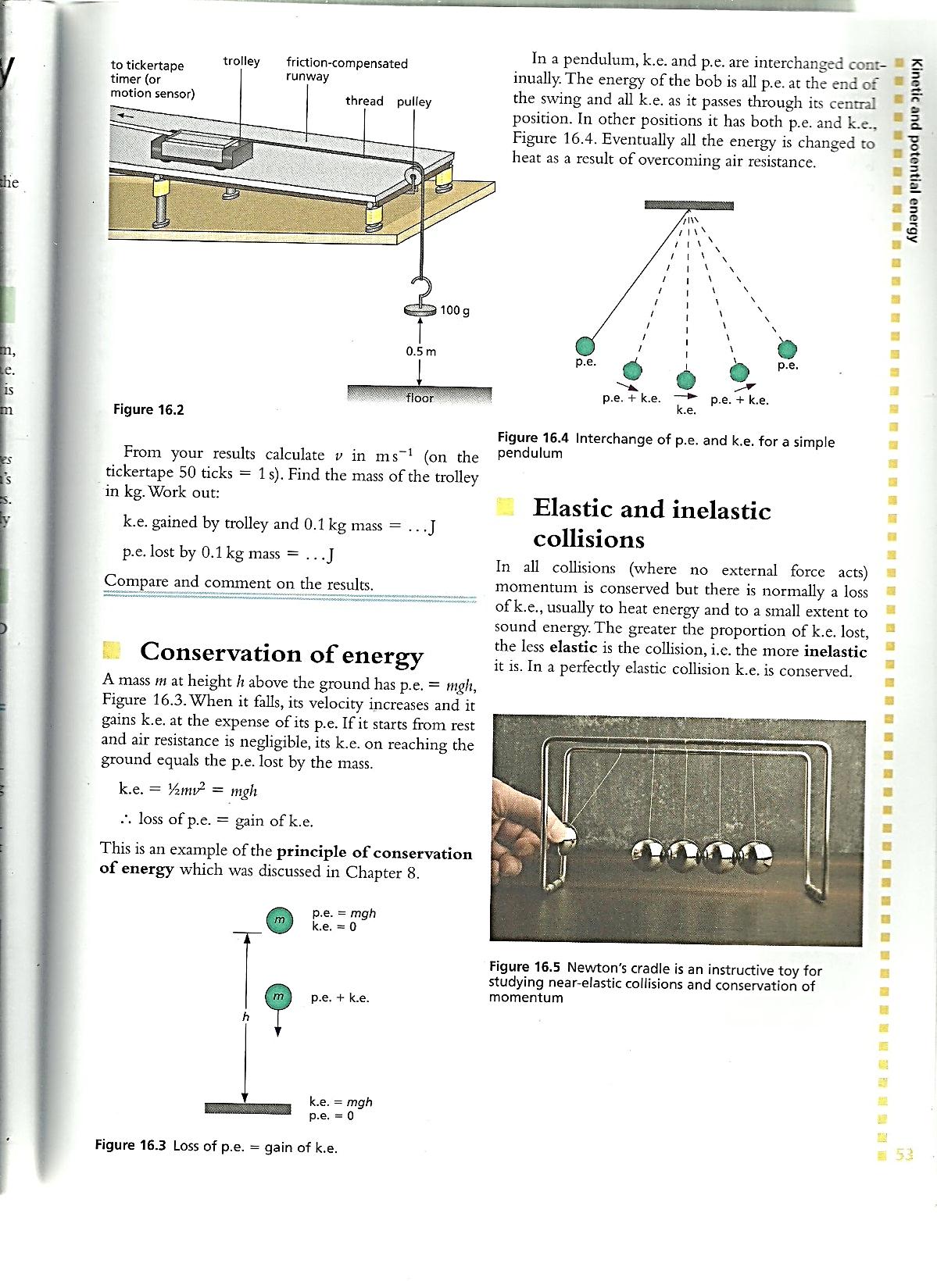 Explain in terms of kinetic and potential energy whathappens when a ball falls from your hand to the ground.
If an object that falls starts from rest and air resistance isnegligible, its k.e. on reaching the ground equals thep.e. lost by the mass.k.e.  =  p.e.where½ mv2 = mgh:.  loss of p.e.  =  gain of k.e.This is the principle of conservation of energy
In a pendulum, k.e. and p.e. are interchanged continually.  The energy of the bob is all p.e. at the end of the swing and all k.e. as it passed through its central position. In other positions it has both p.e. and k.e.  Eventually all the energy is changed to heat as a result of overcomingair resistance.
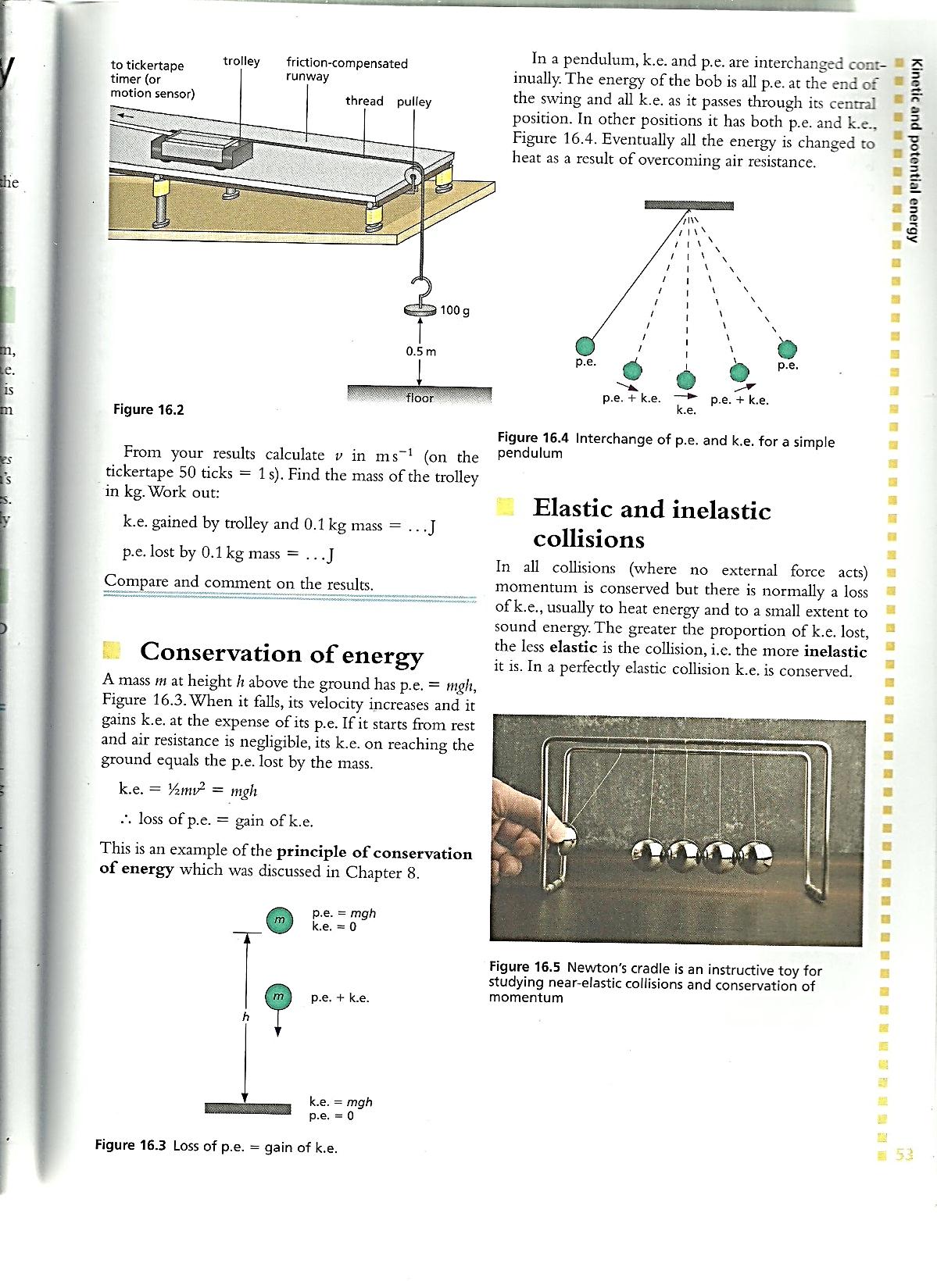 Elastic and Inelastic Collisions
Elastic and inelastic collisionsIn all collisions (where no external force acts) momentum is conserved but there is normally a loss of k.e.Where do you think this k.e. goes?The greater the proportion of k.e. lost the less elastic is the collision, that is the more inelastic it is.In a perfectly elastic collisionkinetic energy is conserved.
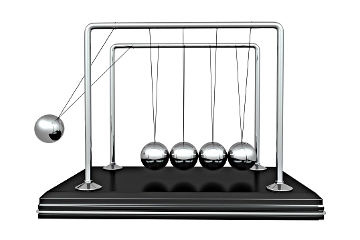 Questions
1.  A boulder of mass 4 kg rolls over a cliff and reaches the beach below with a velocity of 20 m/s.a.  What is the k.e. of the boulder just before it lands?b.  What is its p.e. on the cliff?c.  How high is the cliff?
Questions
2.  A 100 g steel ball falls from a height of 1.8 m on to a plate and rebounds to a height of 1.25 m.Find:a.   the p.e. of the ball before the fall,b.   its k.e. as it hits the plate,c.   its velocity on hitting the plated.  its k.e. as it leaves the plate on the rebound,e.  its velocity of rebound.
Questions
3.  It is estimated that 7 x 106 kg of water pours over the Niagara Falls every second.  If the Falls are 50 m high, and if all the energy of the falling water could be harnessed, what power would be available?
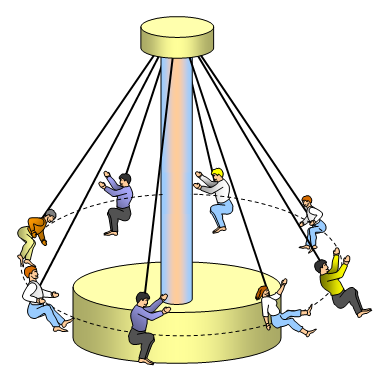 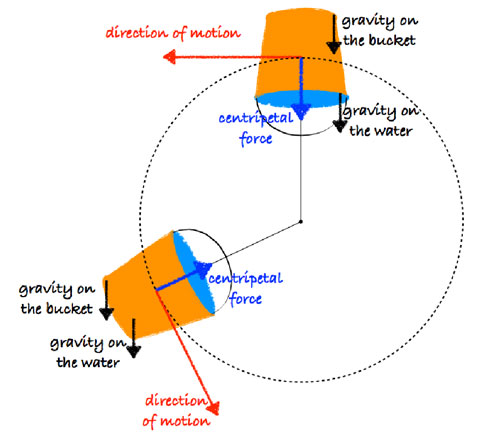 Circular motion
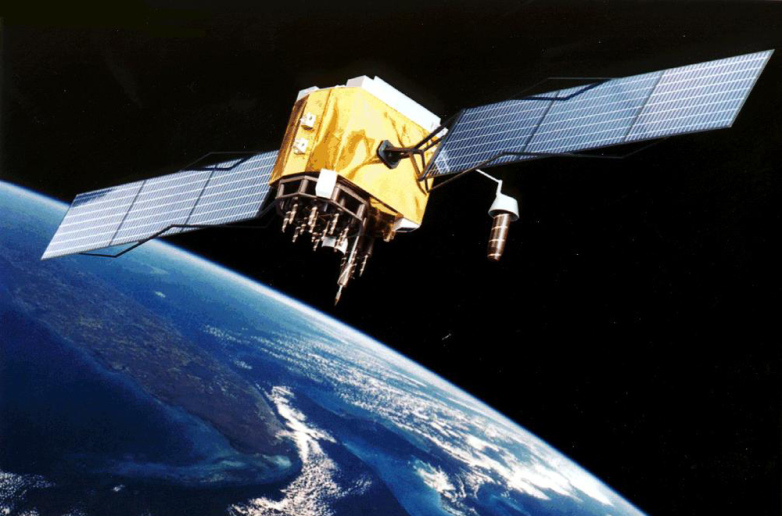 Circular Motion
Give some examples of everyday things that go in circular motion.

Objects moving in a circular motion do this due to a centripetal force acting on it.

From Newton’s first law of motion, if a body is moving in a circle then it is accelerating, so there must be an unbalanced force acting on it to cause the acceleration.
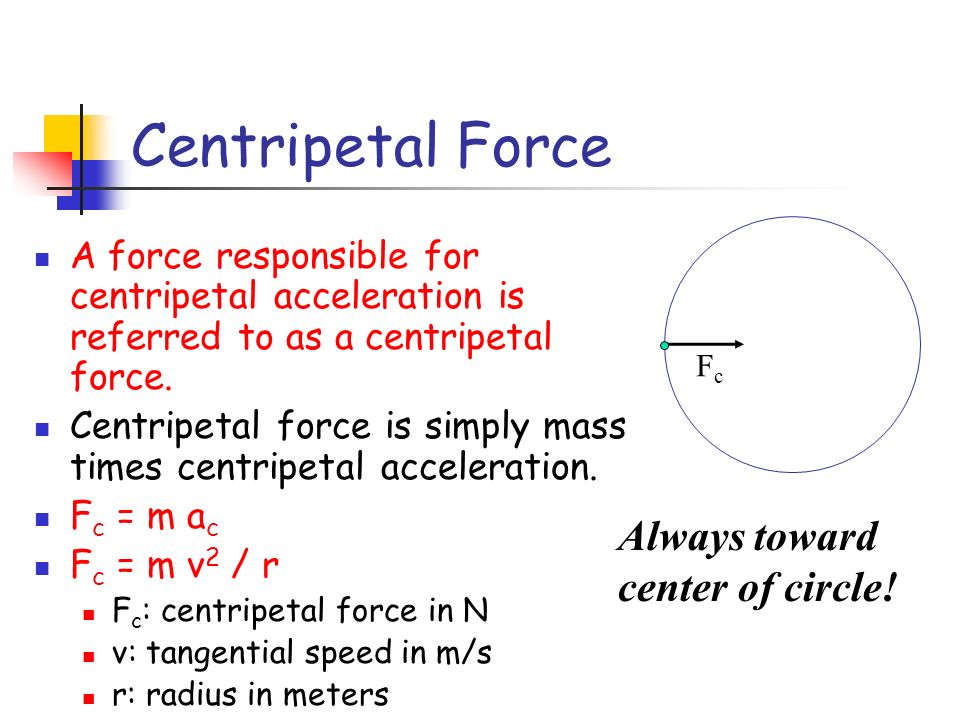 More on Centripetal Force
A Centripetal force is not a unique type of force.
Centripetal forces always arise from other forces.
You can always identify the real force which is causing the centripetal acceleration.
Nearly any kind of force can act as a centripetal force.

Centripetal forces cause objects to move in a circular path.
Circular MotionBall on a Rope
In the case of the whirling ball it is reasonable to say the force provided by the string, tension, pulls inwards on the ball.Like the acceleration, the force acts towards the centre of the circle and keeps the body at a fixed distance from the centre.If the ball is swung round faster or has a greater mass, a larger force is need.What will happen tothe string if the forceis greater than it canbear?
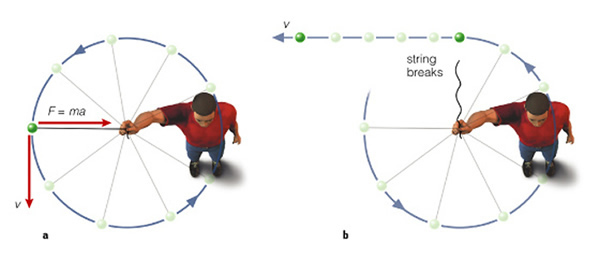 Circular MotionRounding a Bend
When a car rounds a bend a frictional force is exerted inwards by the road on the car’s tyres so providing the centripetalforce needed to keep it inits curved path.  Here friction acts as an accelerating force, towardsthe centre of the circle, rather than a retardingforce.
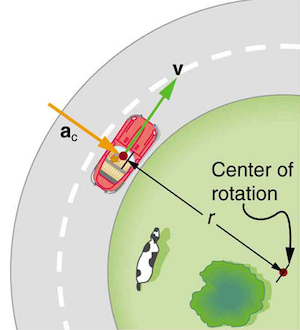 Circular Motion
Rounding a bendThe successful negotiation of a bend on a flat road therefore depends on the tyres and the road surface being in a condition that enables them to provide sufficiently large frictional force otherwise skidding occurs.Safe cornering that does not relyentirely on friction is achievedby ‘banking’ the road.Some of the centripetal force isthen supplied by the contact forceN from the road surface on the car which acts horizontally.
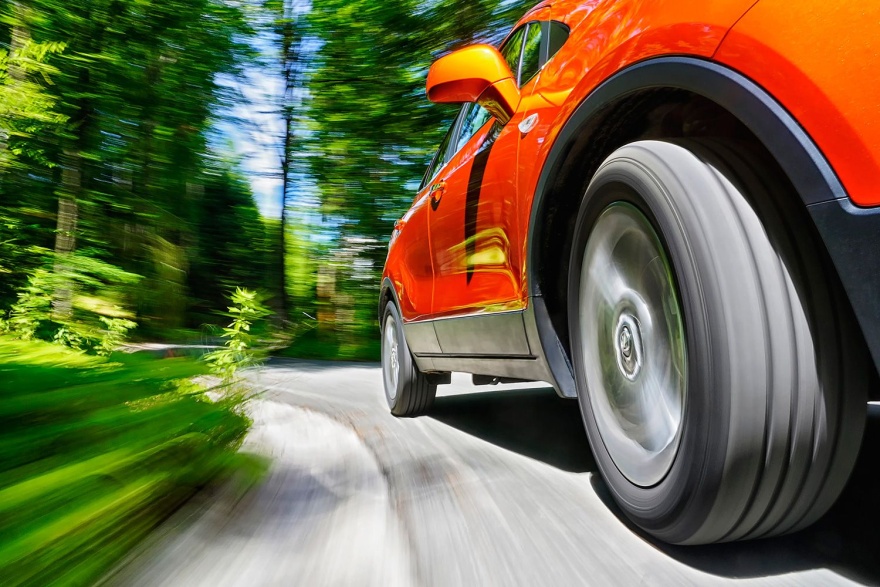 Normal Force
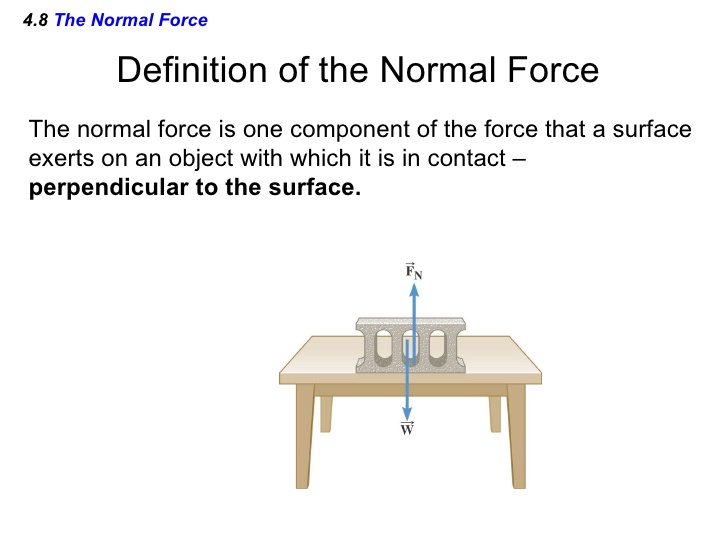 Circular MotionLooping the Loop
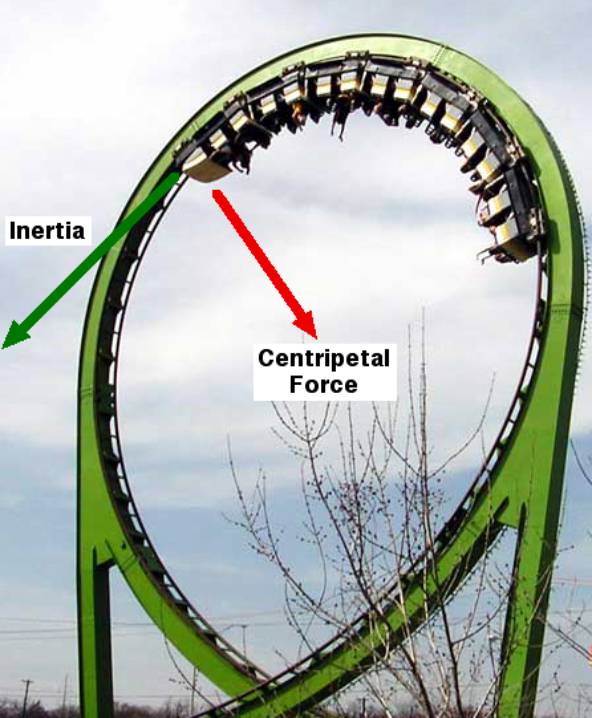 A pilot who is not strappedinto his aircraft can loop theloop without falling down-wards while at the top of theloop.A bucket of water can beswung round in a verticalcircle without spilling.
Forces that keep a roller coaster in a circular path
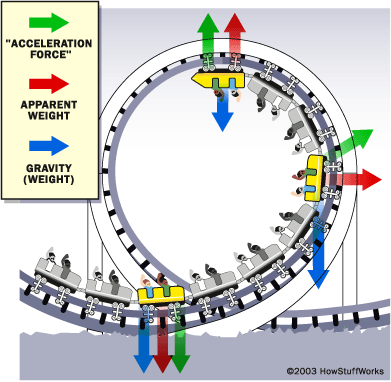 In a roller coaster ride thegravitational force is alwaysdownward.  This andinertia are the centripetal forcewhich keeps the roller coaster in its circular path.
At the bottom of the loop, thenormal force due to the trackacting on the car will be upward.  
Inertia also keeps people fromfalling out of the carts.
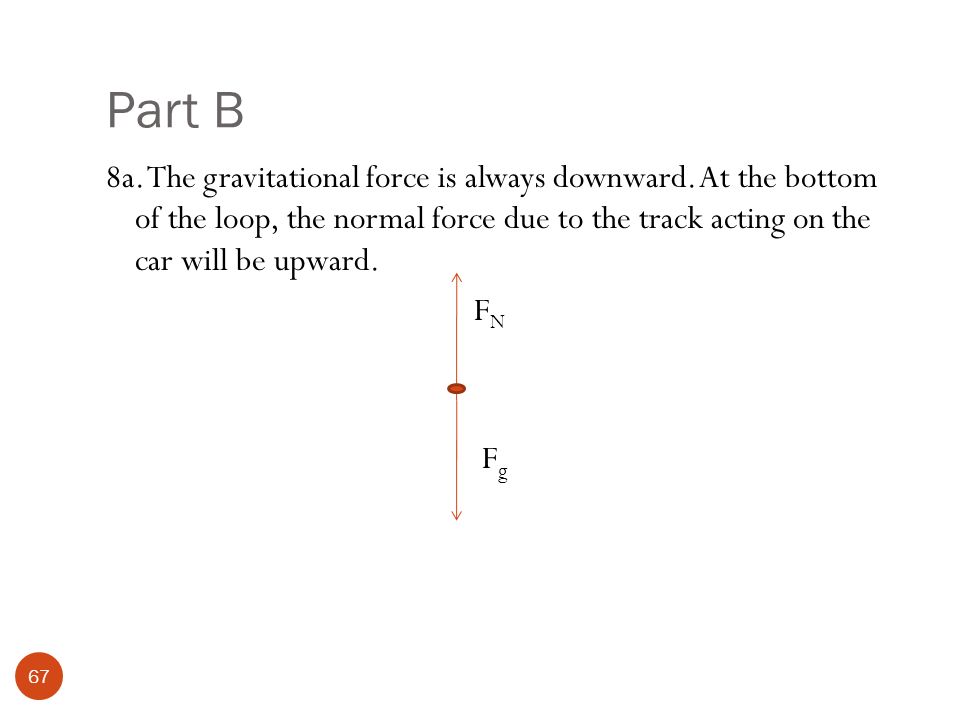 Forces that keep water inside of bucket being swung overhead in a circular path
A bucket that is swung overheadin a circular path remains in thispath because a net force calledthe centre seeking/centripetalforce pulls the bucket towards thecentre of the circle.  The centripetalforce is the tension on whatever is holding the bucket, in this case it isthe string.
Water does not leave the bucket due to inertia.  The force of laziness.  This force is often referred to as the centre fleeing force/apparent centrifugal force.
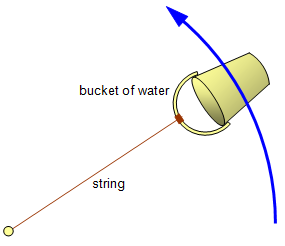 Circular Motion
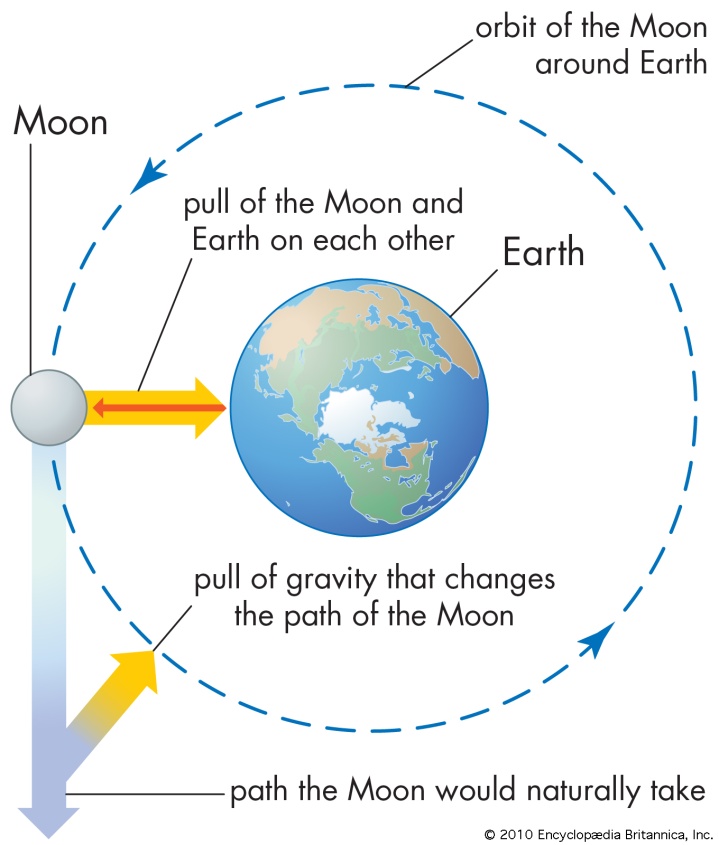 Universal gravitationNewton proposed that all objects inthe universe attract each other witha force he called gravitation.Newton regarded gravity as thegravitational attraction ofthe earth for nearby objects.He saw it as being responsible for holding the moon in its orbit round the earth.
Circular Motion
Satellite motionTo put an artificial satellite inorbit at a certain height abovethe earth it must enter the orbitat the correct speed.If it does not, the force of gravity,which decreases with height, will not be equal to the centripetalforce needed for the orbit.Geostationary satellites go round the equator at the same rateas the earth spins, and so appear at rest from the ground.
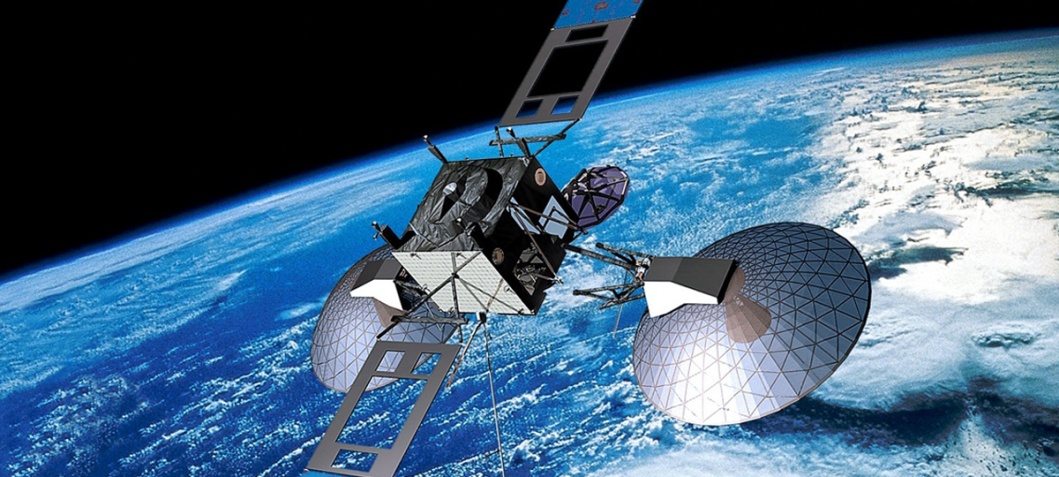 Classwork
CLASSWORK 1.  An apple is whirled round in a horizontal circle on the end of a string which is tied to the stalk.  It is whirled faster and faster and at a certain speed the apple is torn from the stalk.  Why?

CLASSWORK 2.  What provides the centripetal force fora.  A coin placed on a rotating turntable,b.  A space capsule circling the earth?